Welkom
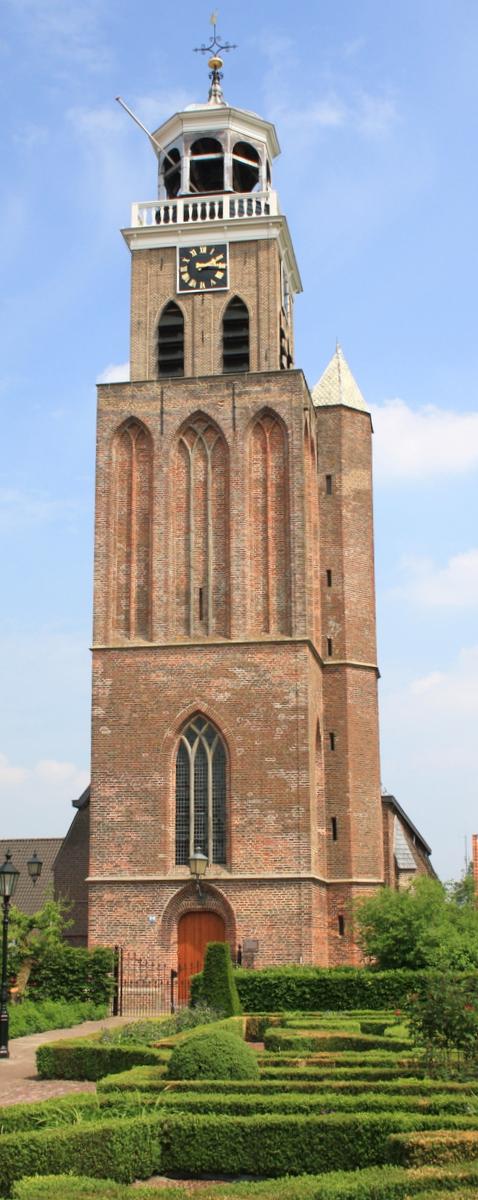 Voorganger: 
   	ds. D. Wijmenga
	Ouderling van dienst:
    Elsbeth Folkerts
	Muzikale begeleiding:
	Herman Kamp
    Schriftlezingen:
    Gal. 3:23 - 4 :7 (NBV)
	Gal. 5: 13 – 17; 22 – 26 (NBV)
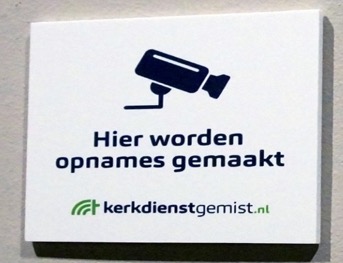 Collecten

De collecte in de dienst is bestemd voor de kerk
De collecte bij de uitgang is bestemd voor de instandhouding van het kerkgebouw.Via de Scipio-app van deMariakerk kunt u thuis of inde kerk ook geven.
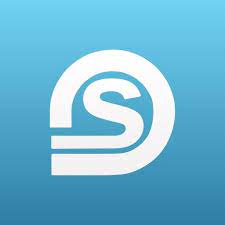 Oudejaarsdag uitzitten in de Voorhof
Na de dienst op oudejaarsavond is de Voorhof de hele avond open voor mensen die het fijn vinden om daar samen het oude jaar uit te zitten of om alleen maar even aan te komen wippen! Neem iets lekkers mee en je eigen drankje.
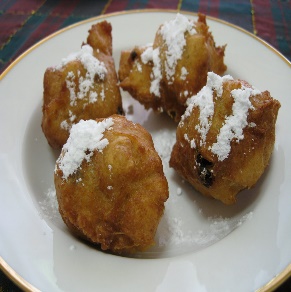 Je bent van harte welkom!Kom samen met Gera, Herman, Guus en Joke
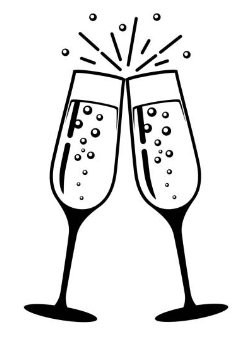 Nieuwjaarsreceptie Mariakerk
Iedereen is zondag 5 januari 2025 van harte uitgenodigd voor de nieuwjaarsreceptie van onze gemeente. De nieuwjaarsreceptie is in de Voorhof, aansluitend aan de ochtenddienst. Een mooi moment om iedereen te spreken en elkaar een gezegend en gezond jaar toe te wensen.
Namens de kerkenraad,
Het scribaat, Marcel Muizelaar en Karin IJspeerd
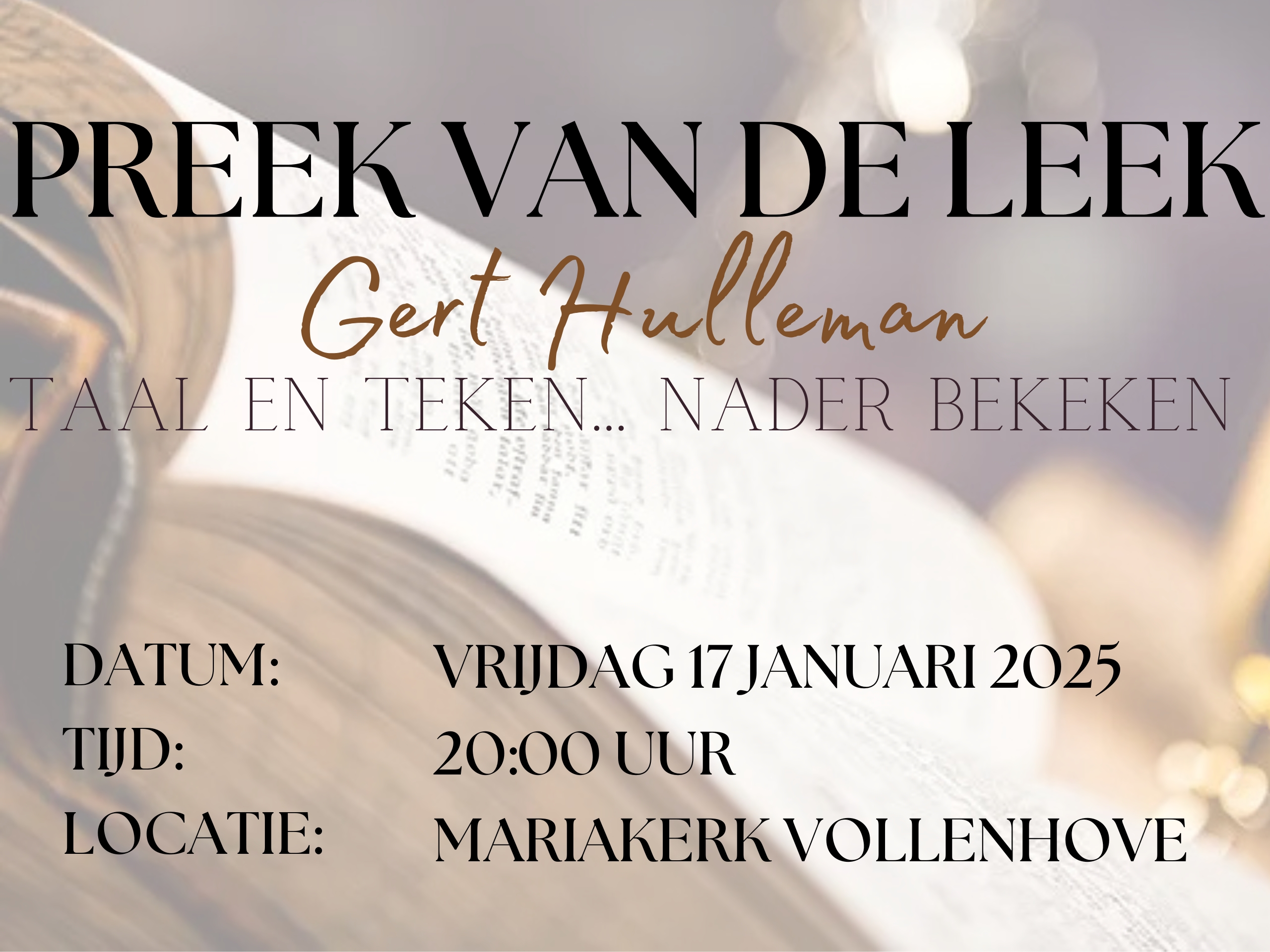 Welkom
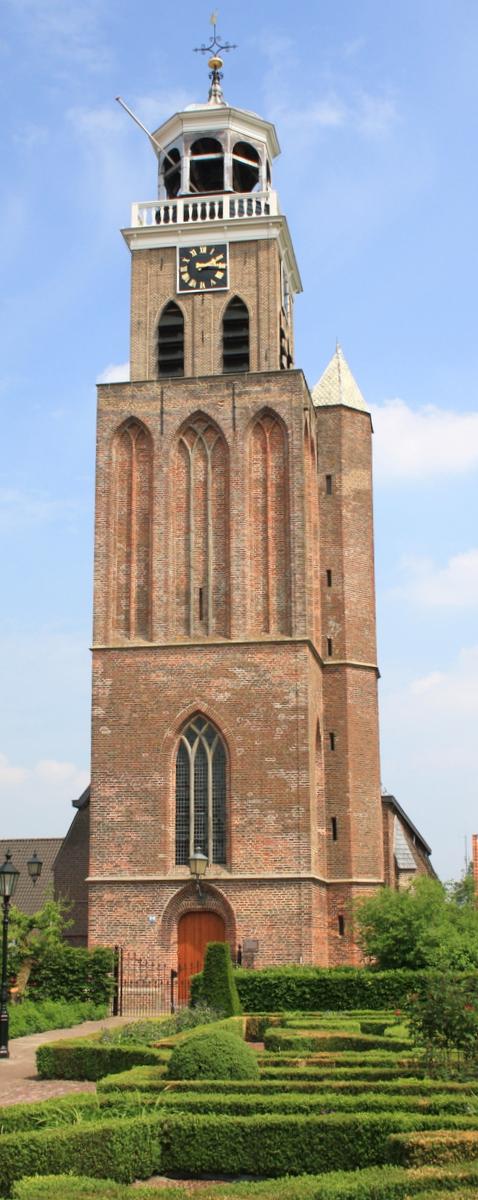 Voorganger: 
   	ds. D. Wijmenga
	Ouderling van dienst:
    Elsbeth Folkerts
	Muzikale begeleiding:
	Herman Kamp
    Schriftlezingen:
 	Gal. 3:23 - 4 :7 (NBV) 	
	Gal. 5: 13 – 17; 22 – 26 (NBV)
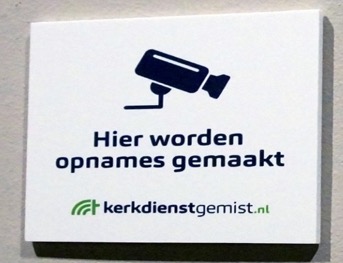 Lied voor de dienst:  NLB 939‘Op U alleen‘
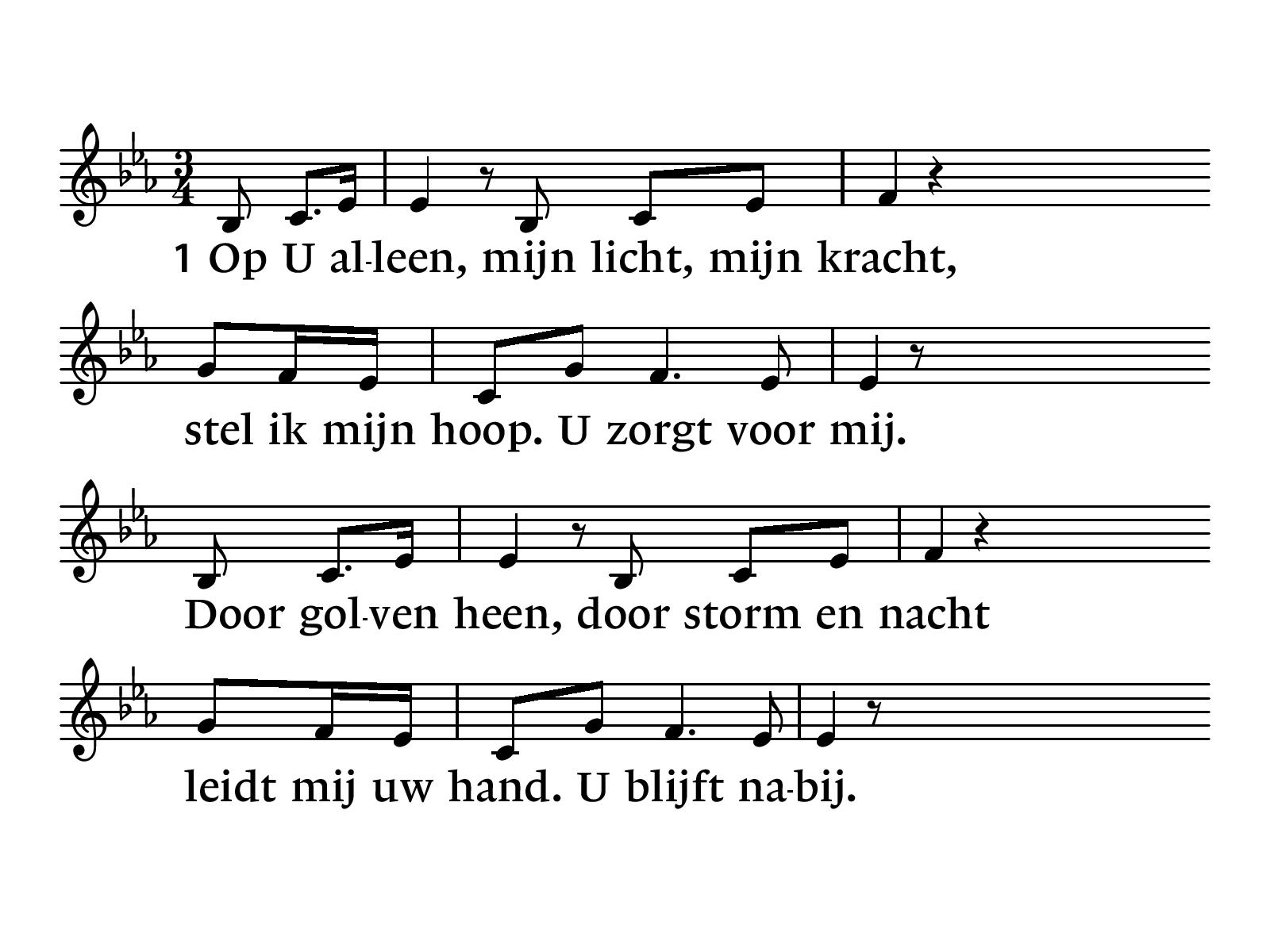 NLB 939
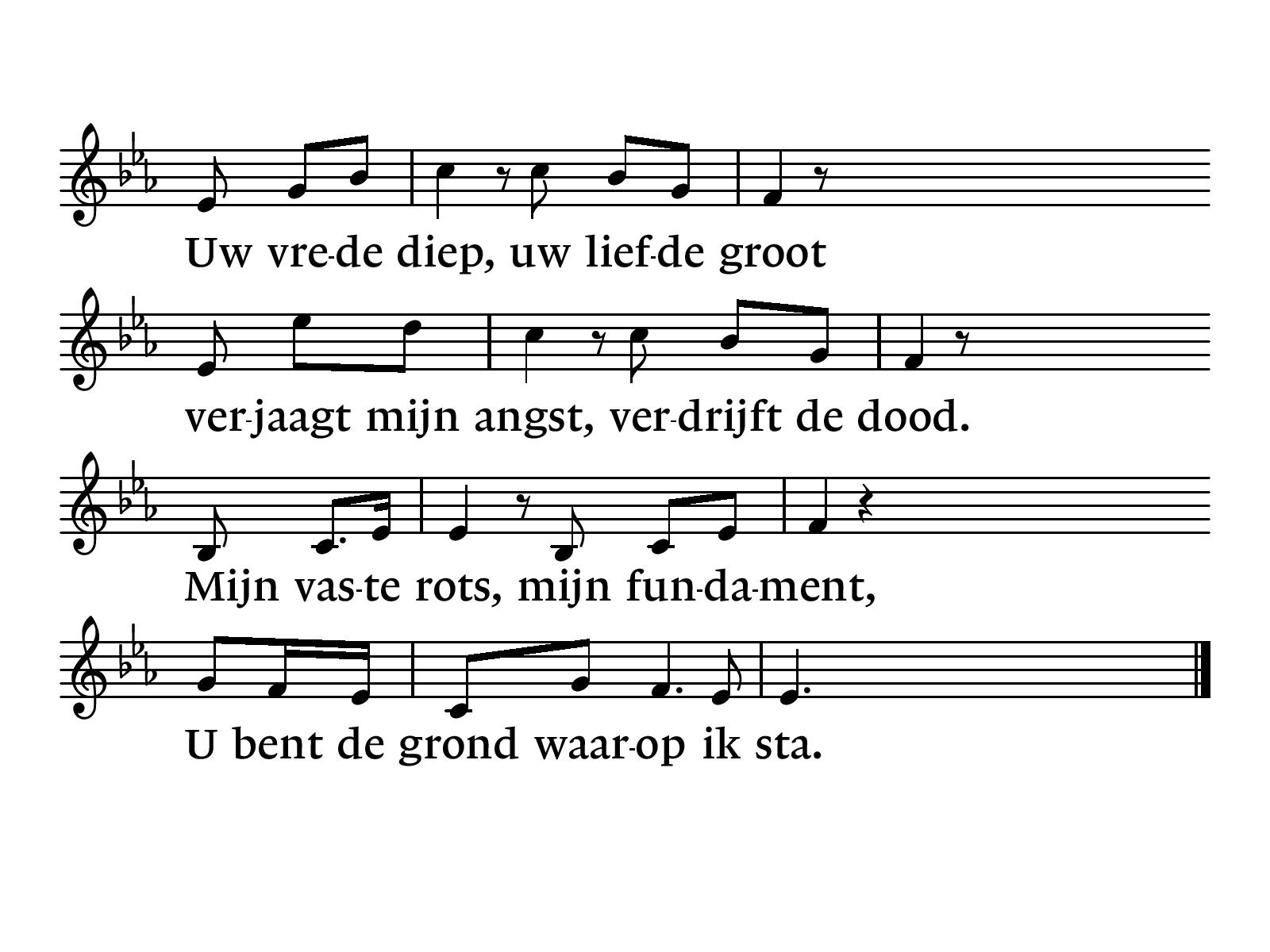 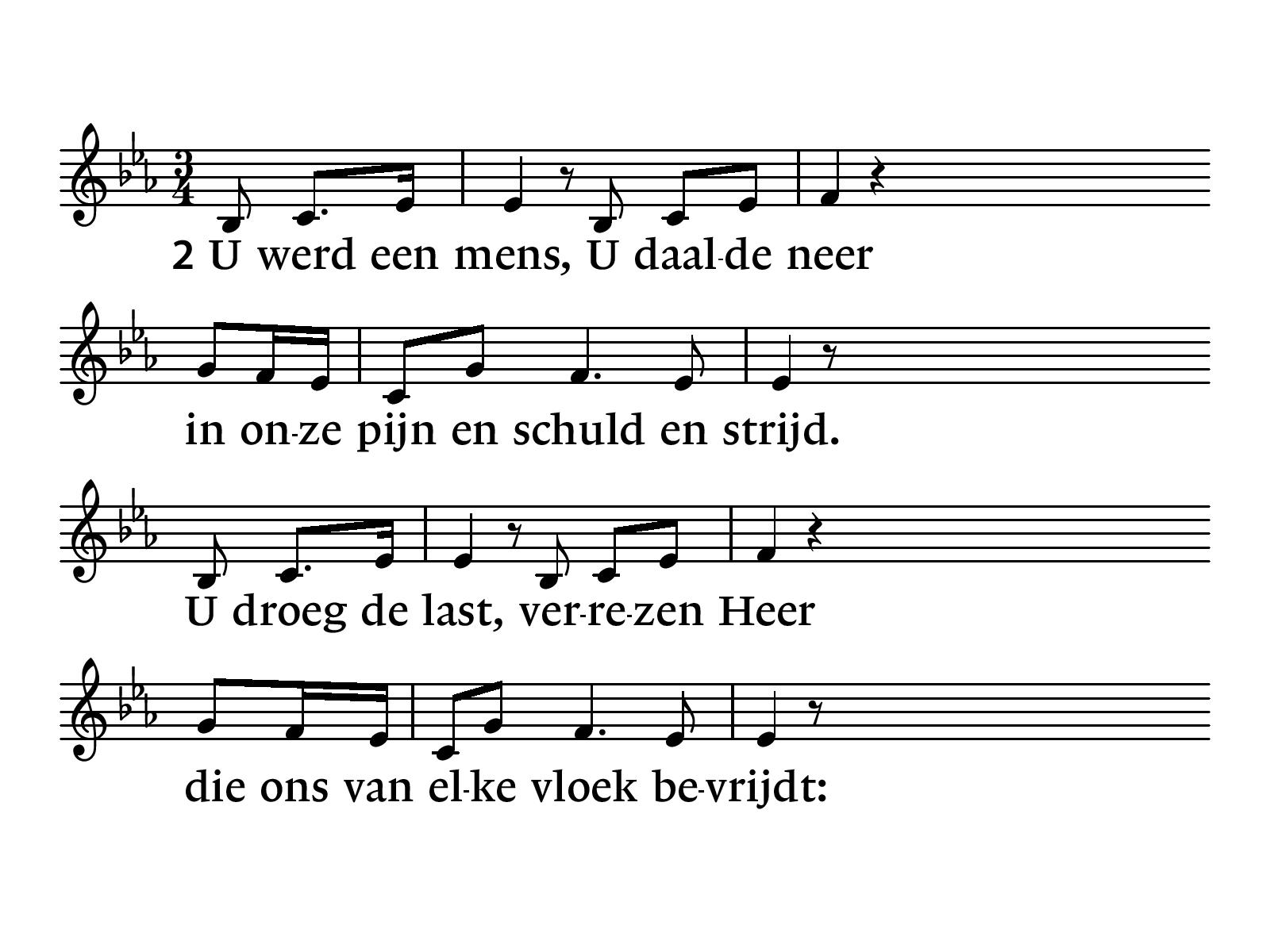 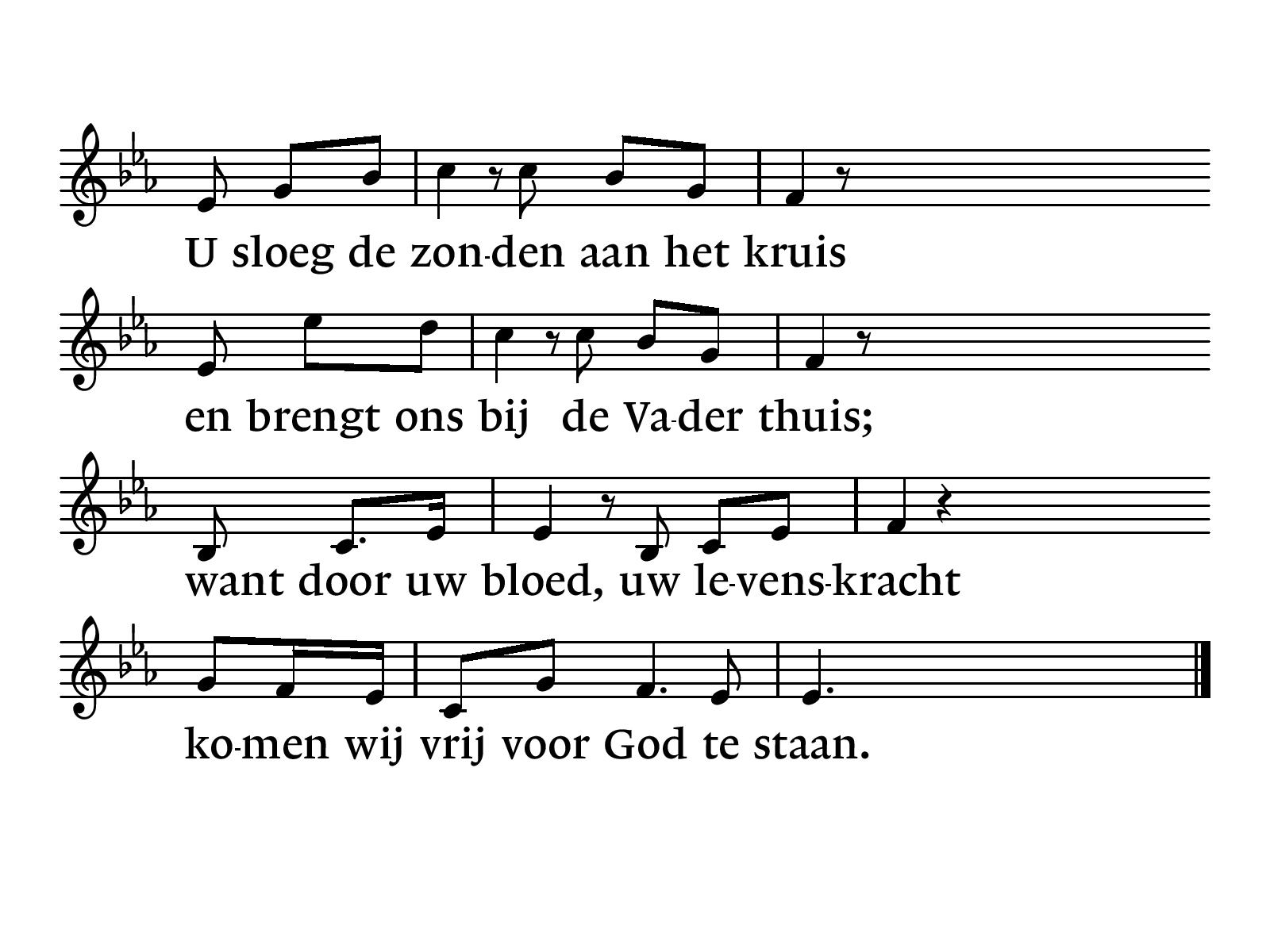 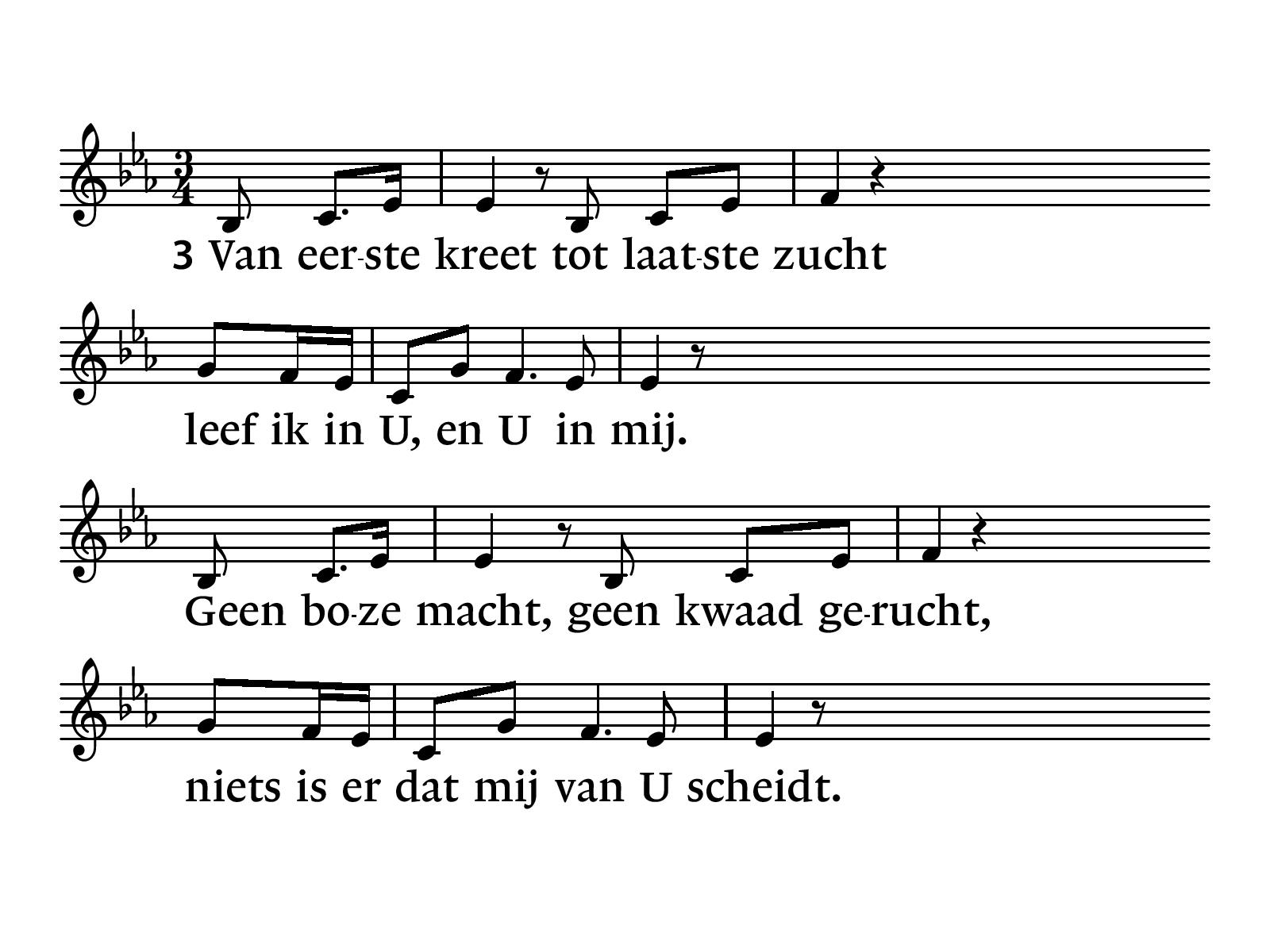 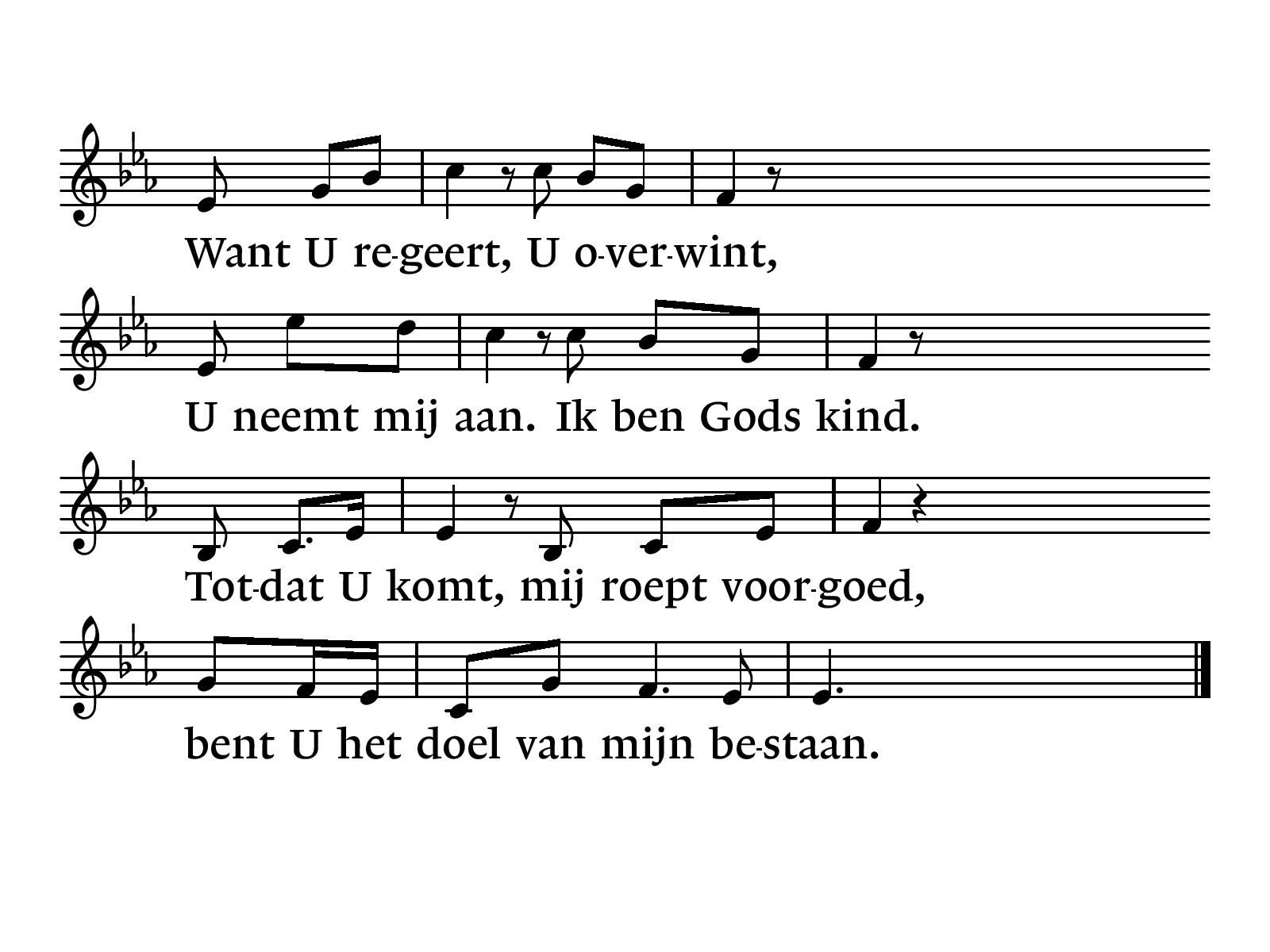 Welkom en mededelingen
NLB 118: 8 en 9 “De Steen, die door de tempelbouwers”
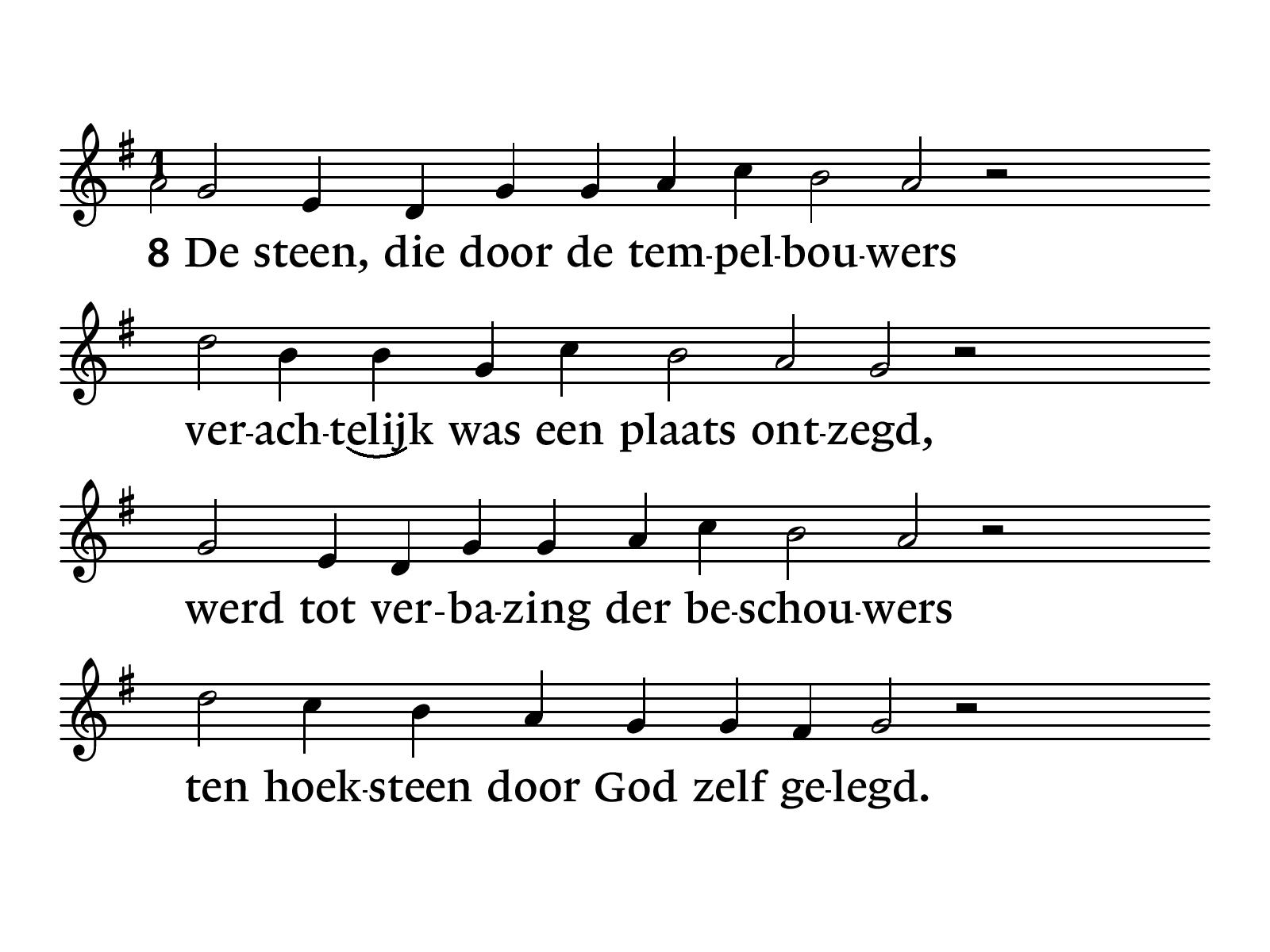 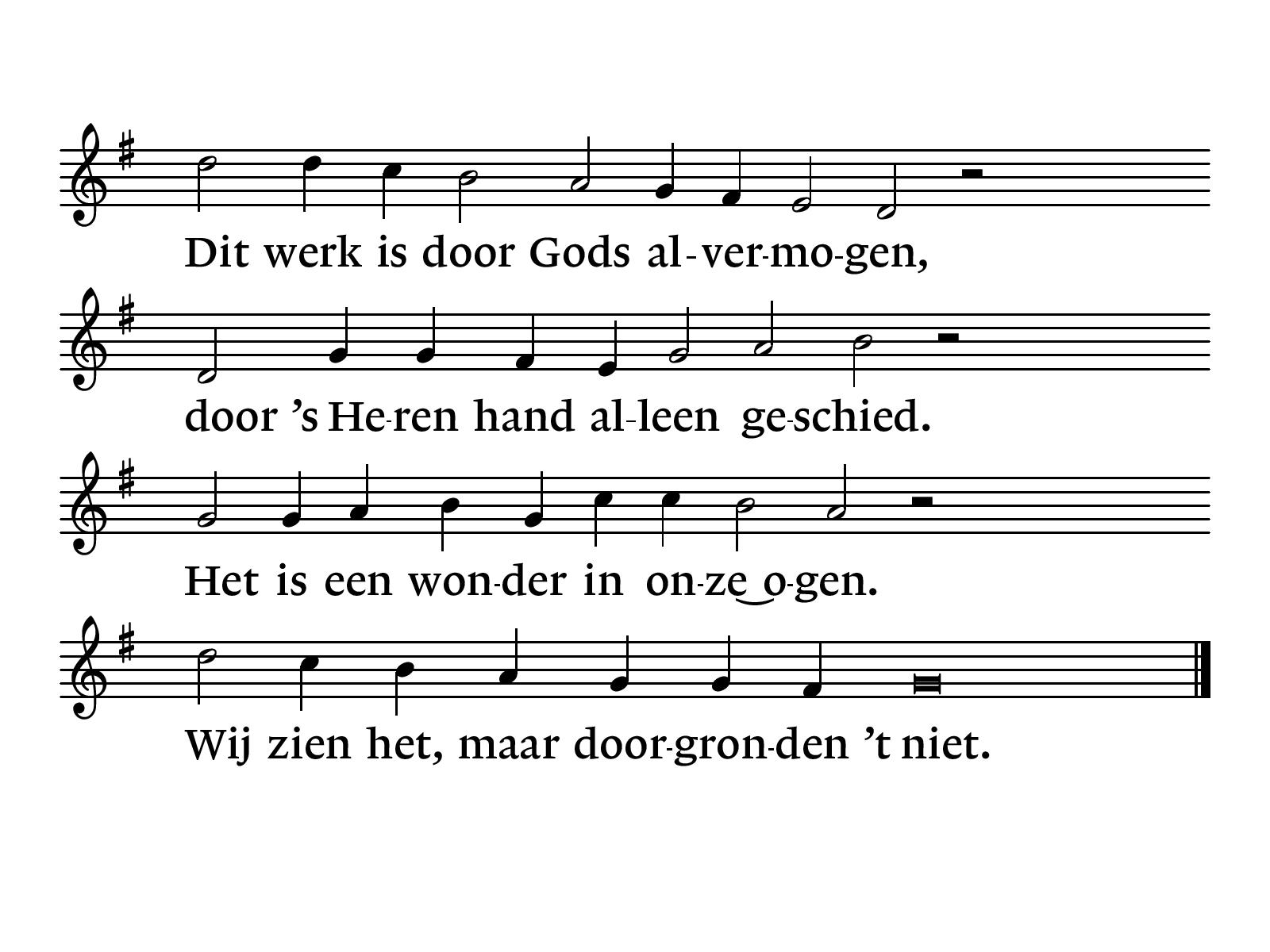 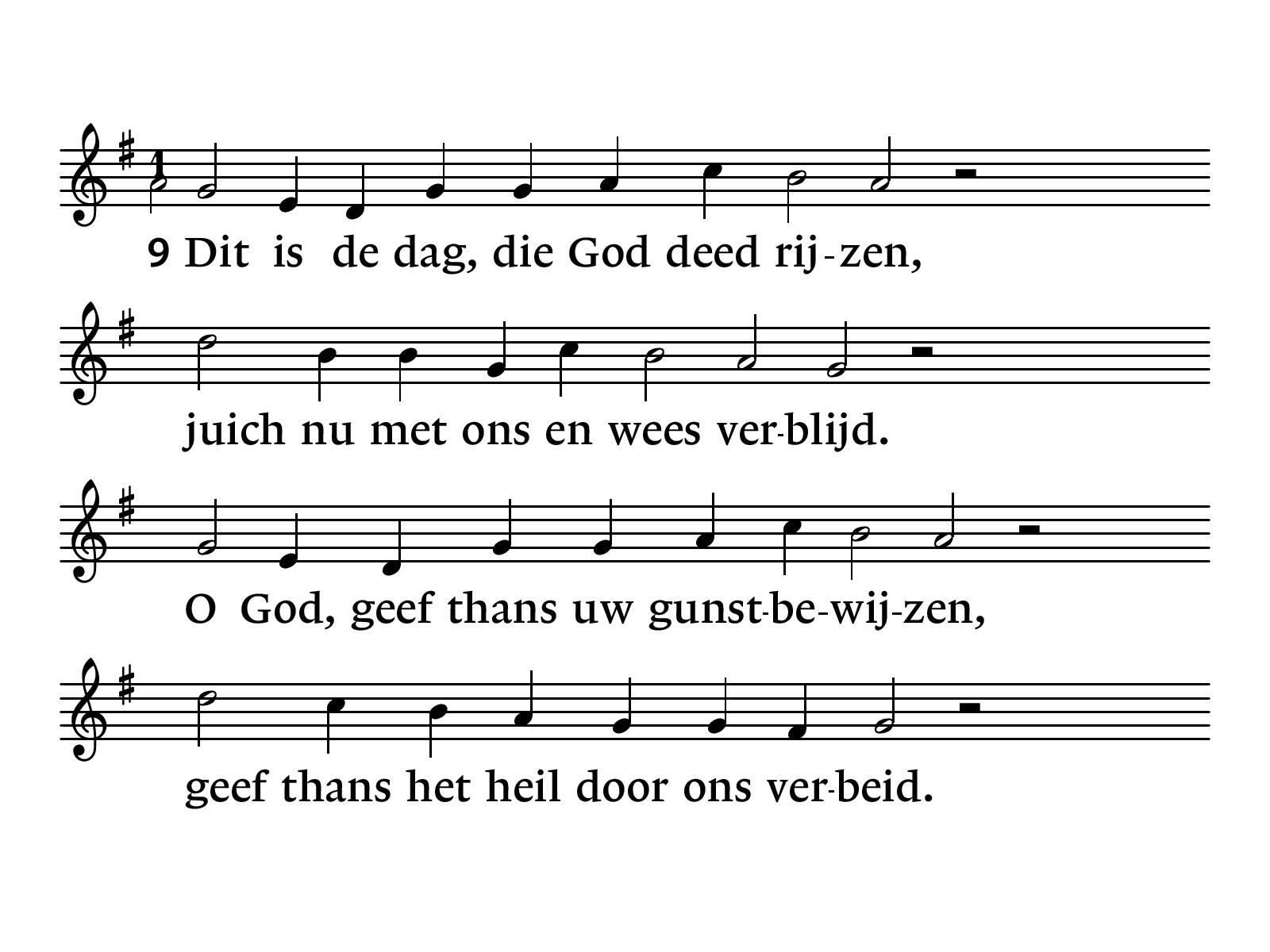 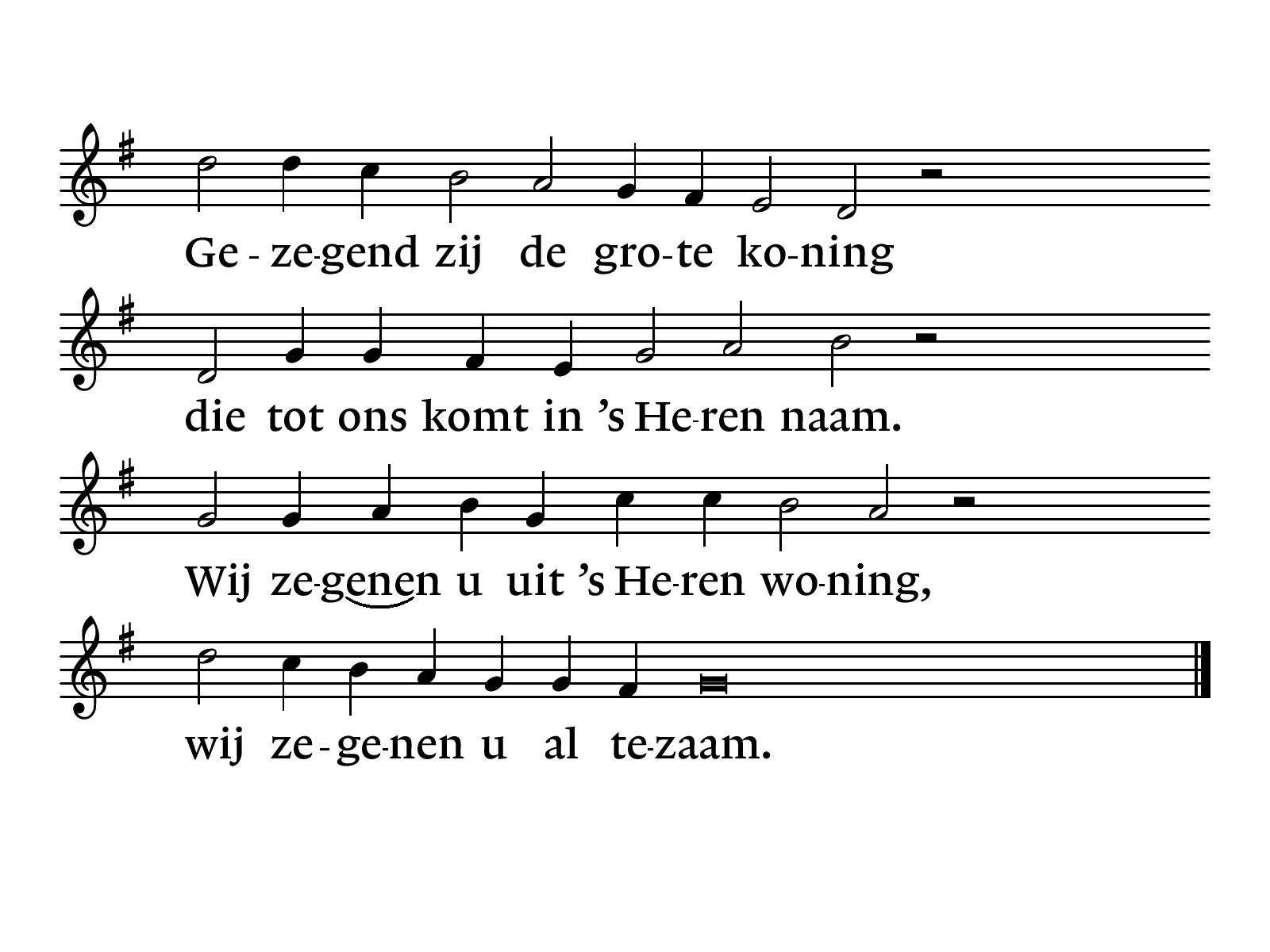 Stil gebed, bemoediging en groet
Inleidende woorden
NLB 480 “Ik wandel in gedachten”
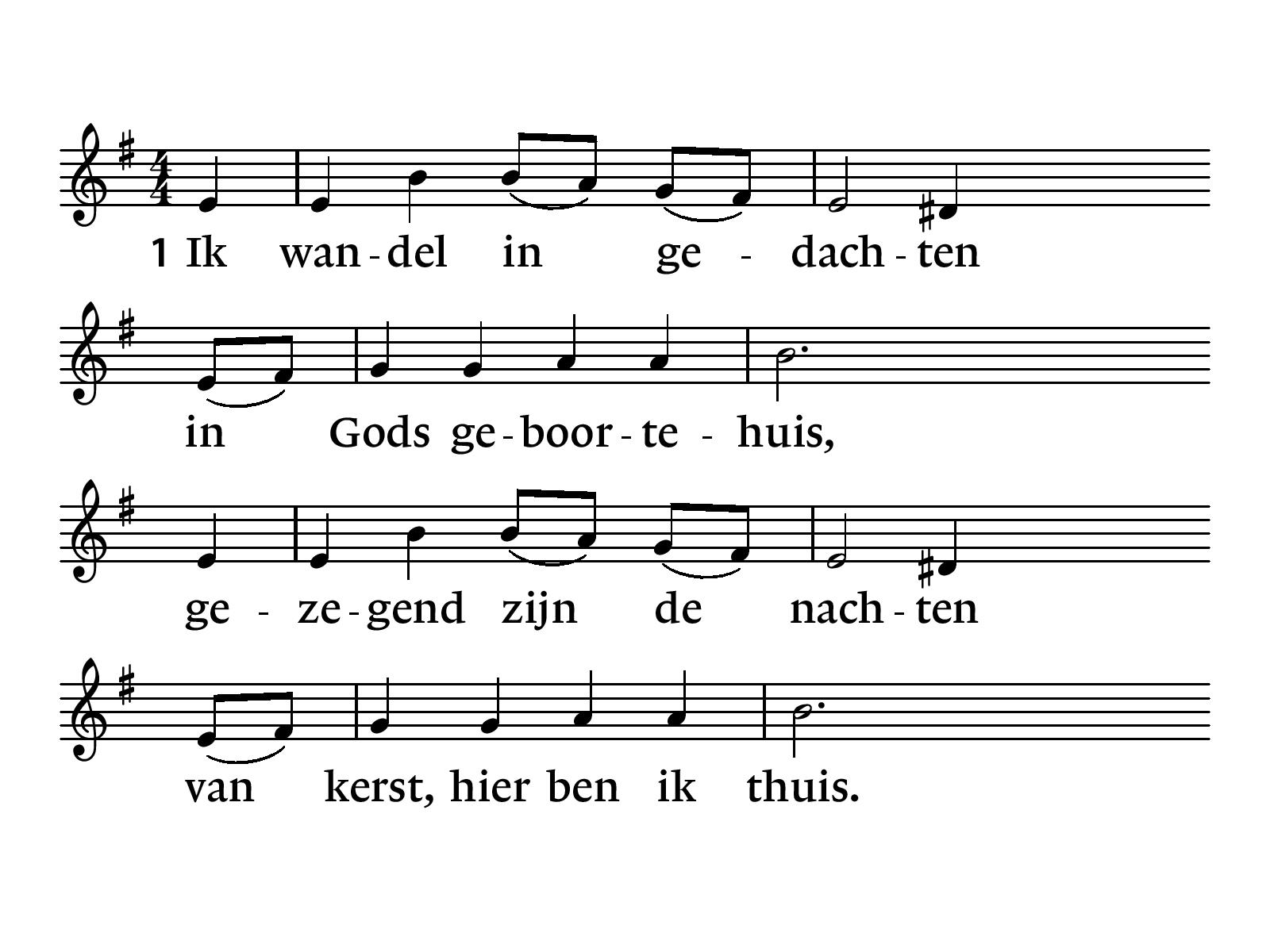 NLB 480
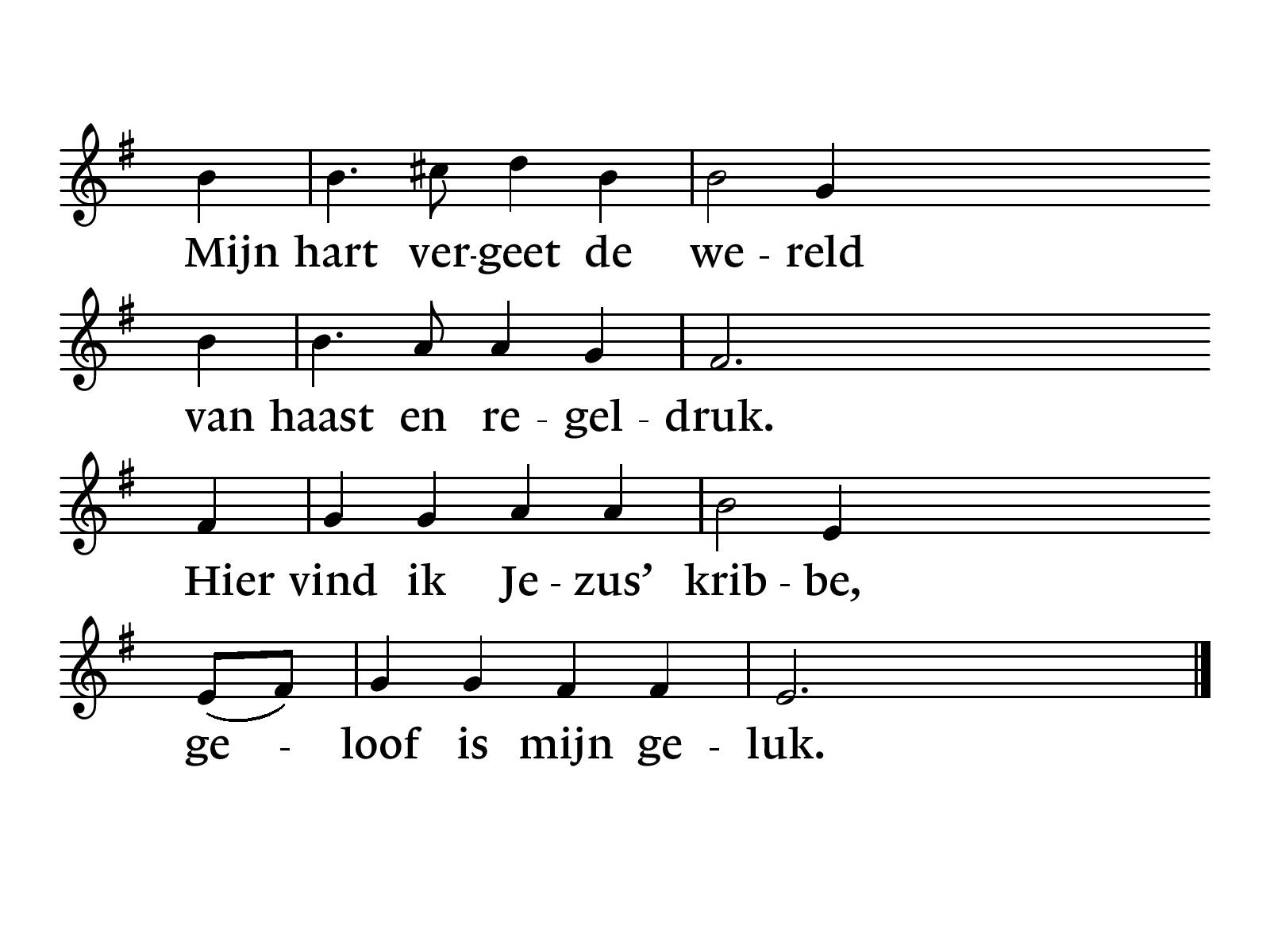 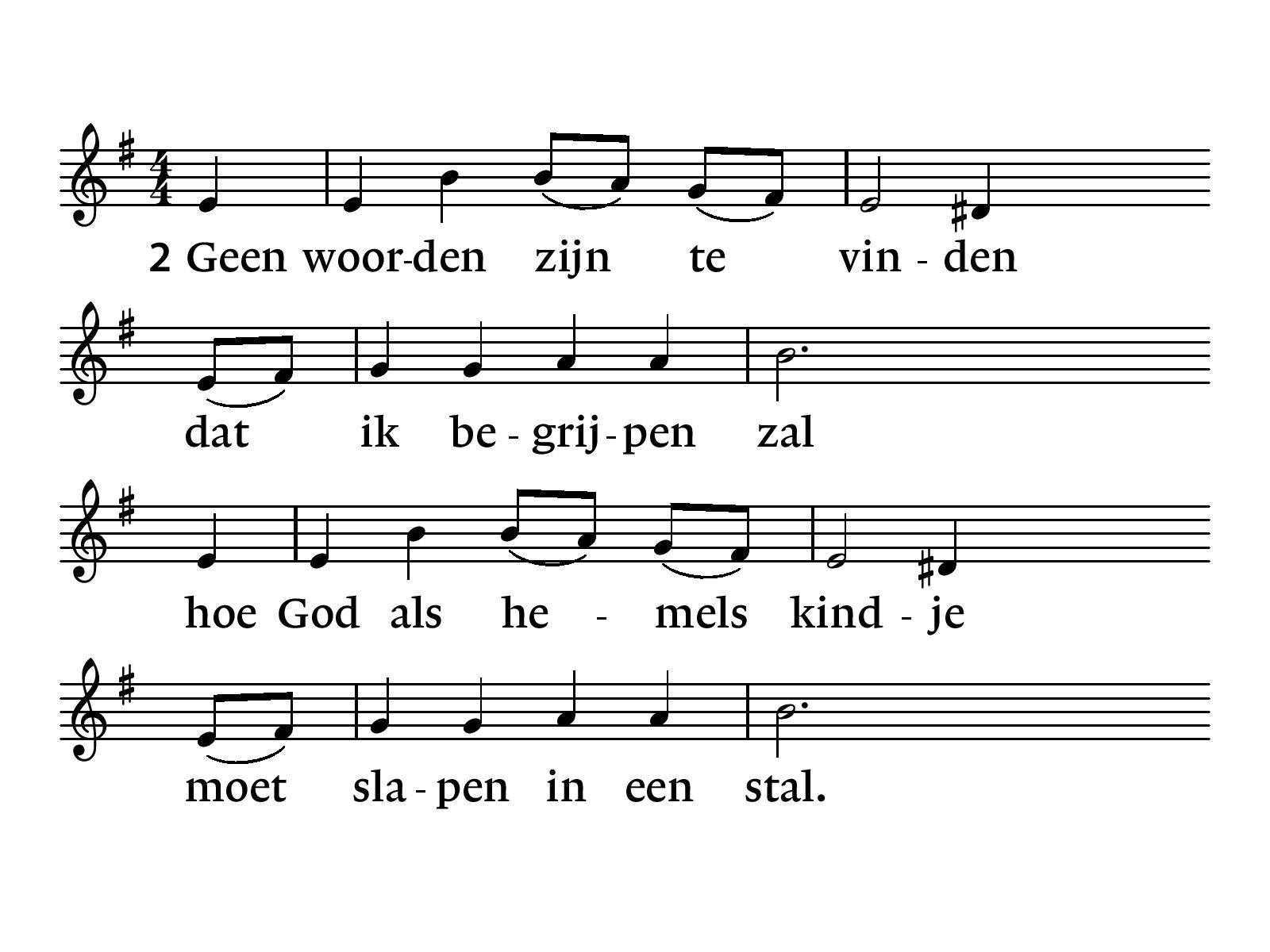 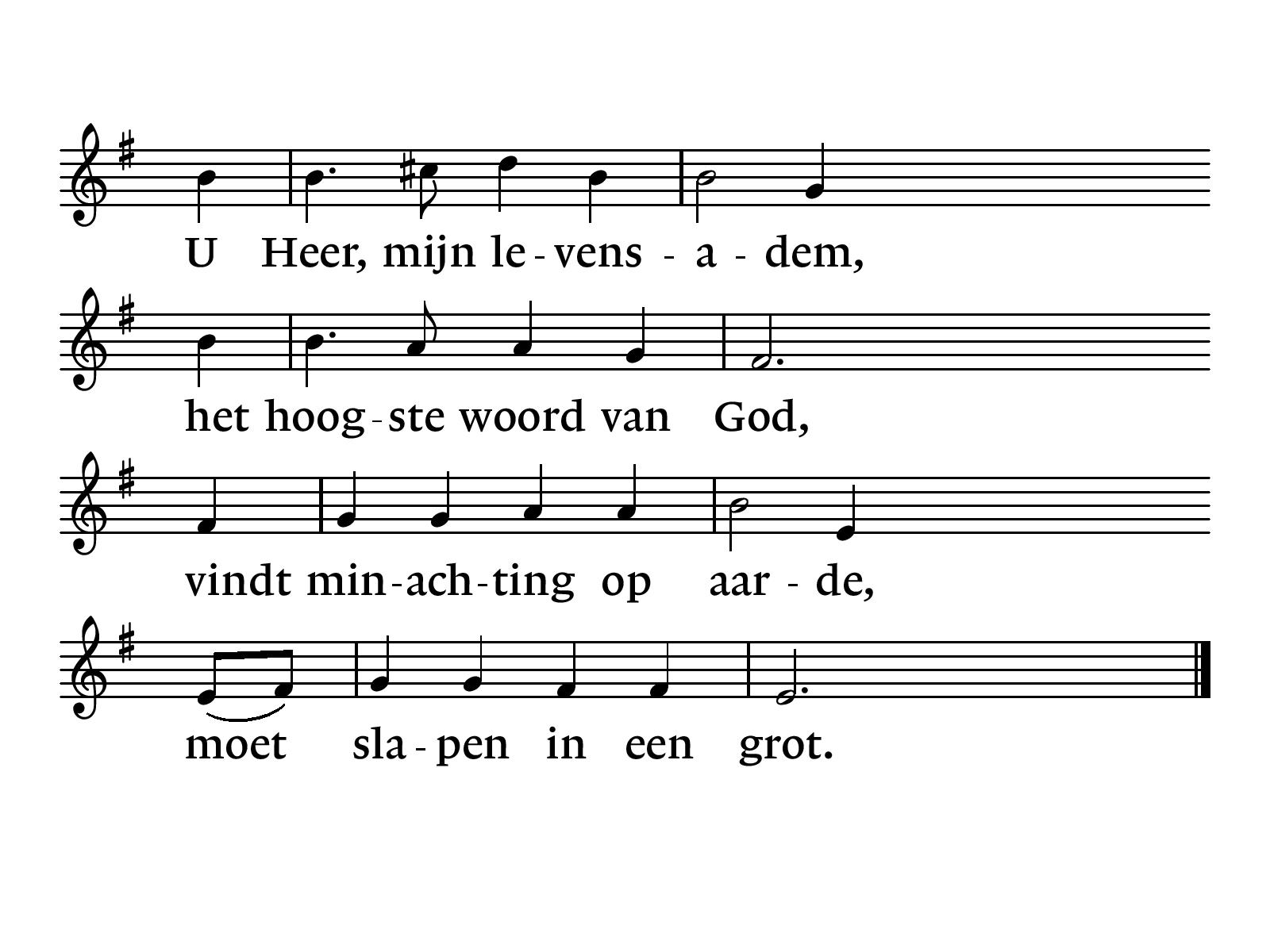 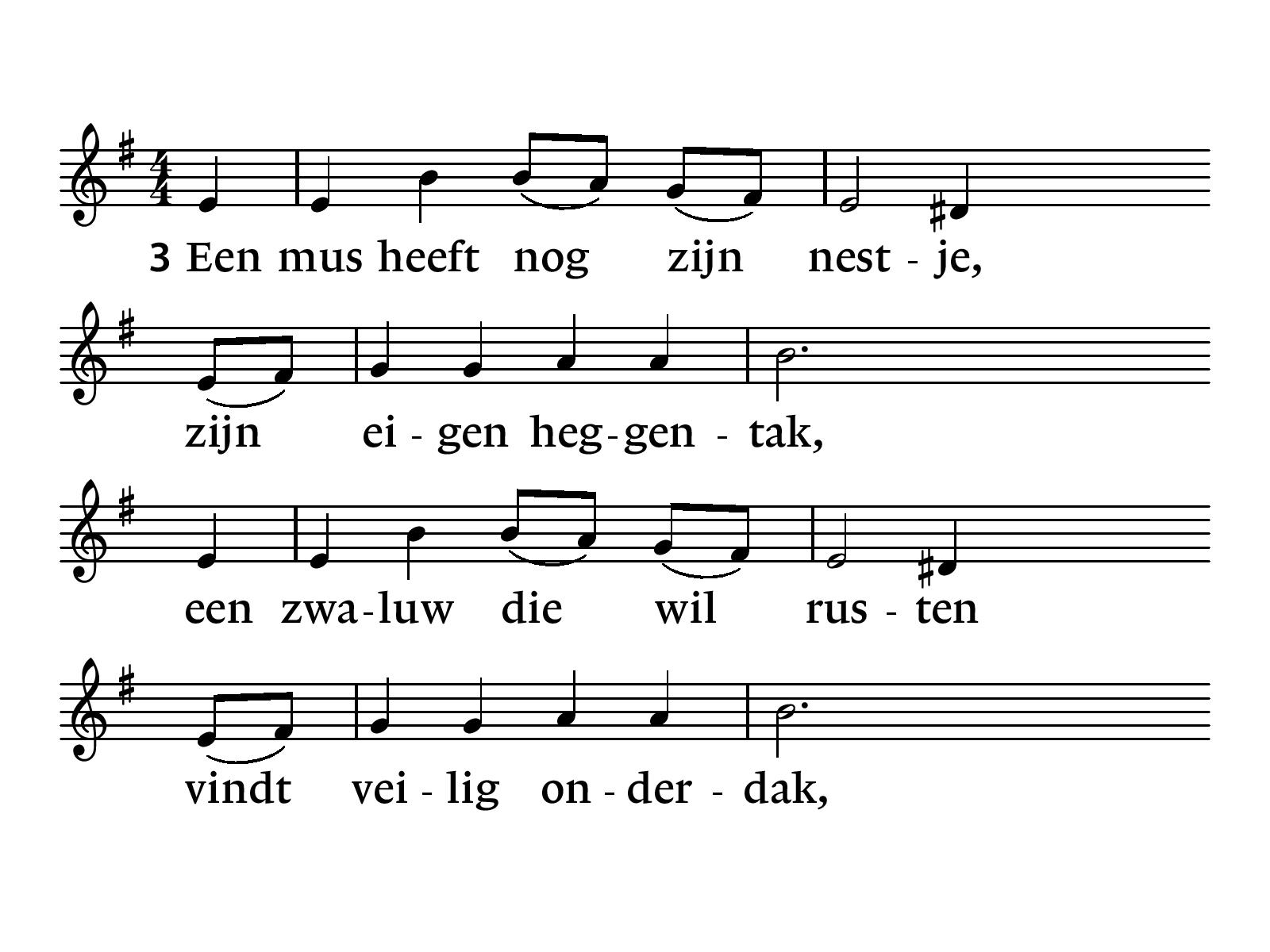 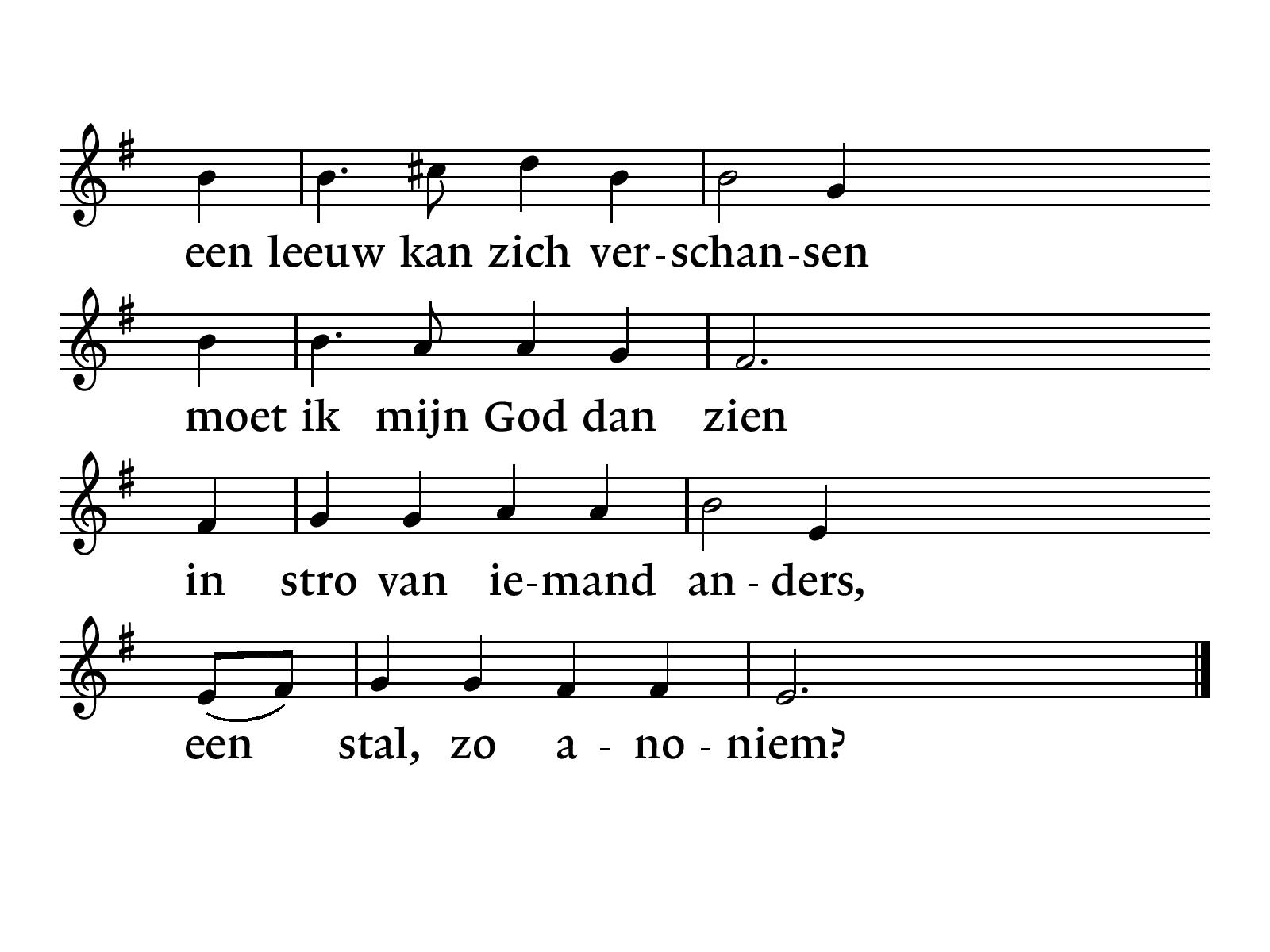 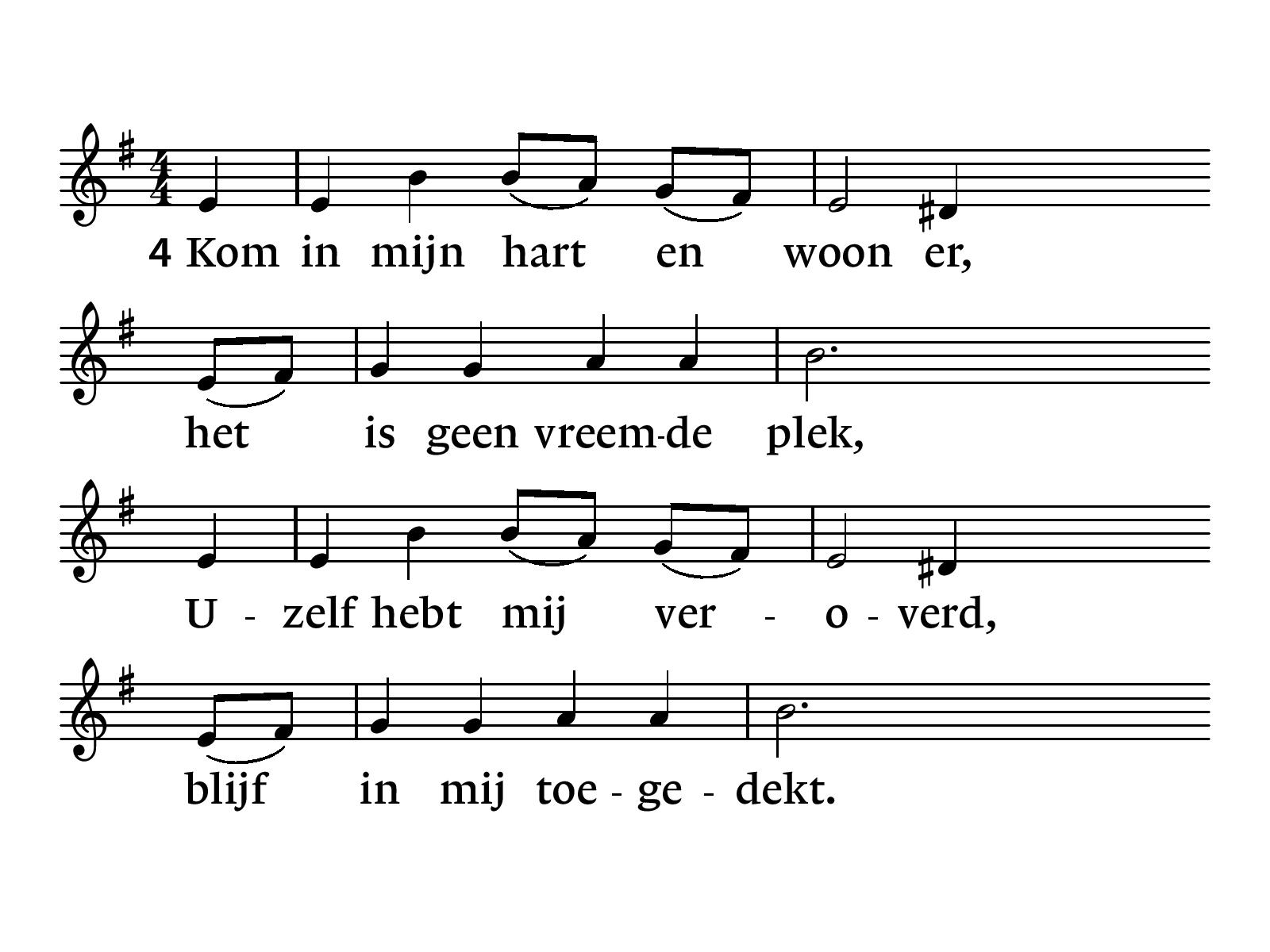 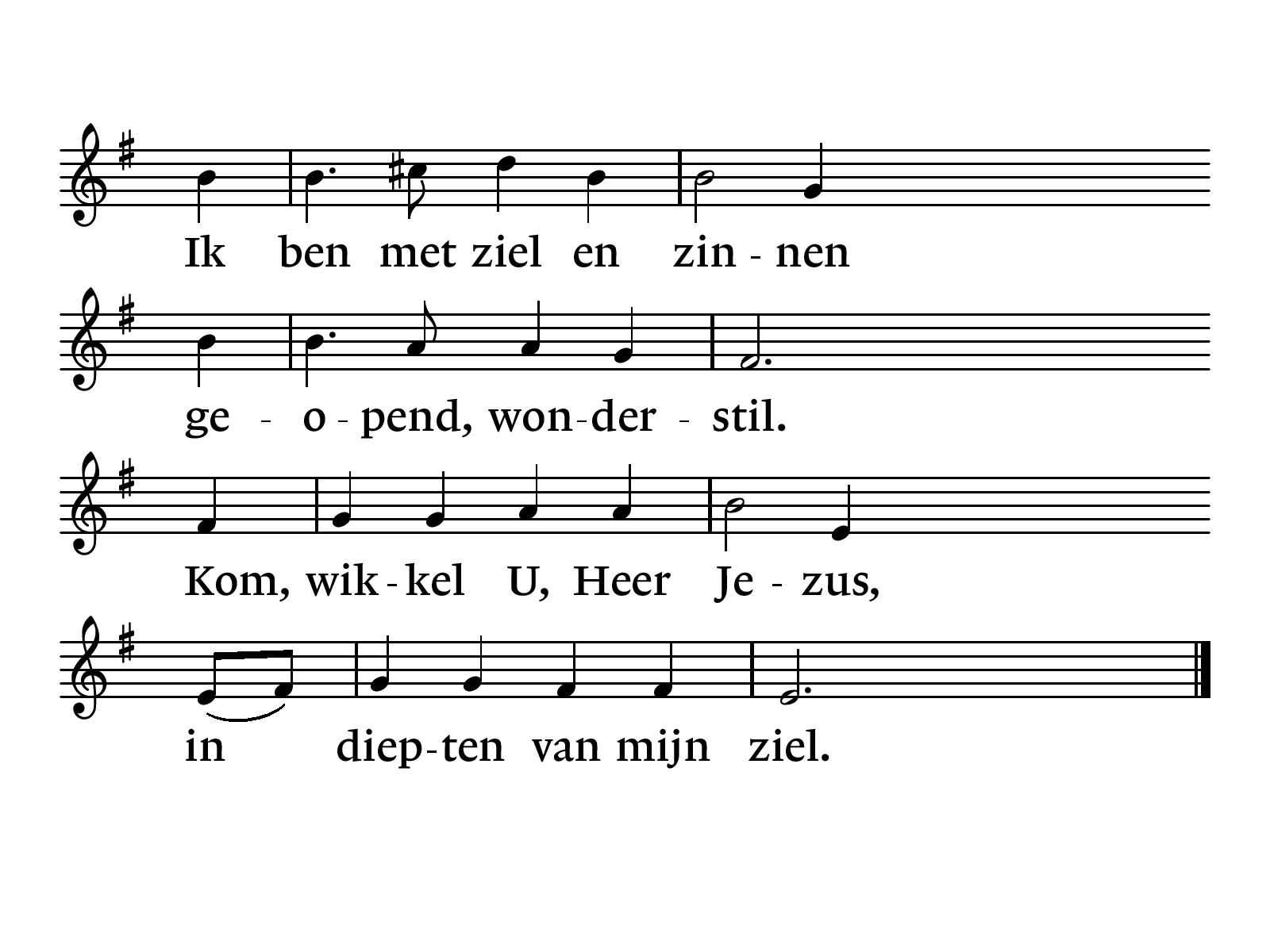 Drempelgebed
Woorden voor onderwegGalaten 5: 13 – 1, 22 - 26
13Broeders en zusters, u bent geroepen om vrij te zijn. Misbruik die vrijheid niet om uw eigen verlangens te bevredigen, maar dien elkaar in liefde, 14want de hele wet is vervuld in één uitspraak: ‘Heb uw naaste lief als uzelf.’ 15Maar wanneer u elkaar aanvliegt, pas dan maar op dat u niet door elkaar wordt verslonden. 16Ik zeg u dus: laat u leiden door de Geest, dan bent u niet gericht op uw eigen begeerten.
17Wat wij uit onszelf najagen is in strijd met de Geest, en wat de Geest verlangt is in strijd met onszelf. Het een gaat in tegen het ander, dus u kunt niet doen wat u maar wilt.
22Maar de vrucht van de Geest is liefde, vreugde en vrede, geduld, vriendelijkheid en goedheid, geloof, 23zachtmoedigheid en zelfbeheersing. Er is geen wet die daar iets tegen heeft. 24Wie Christus Jezus toebehoort, heeft zijn eigen natuur met alle hartstocht en begeerte aan het kruis geslagen.
25Wanneer de Geest ons leven leidt, laten we dan ook de richting volgen die de Geest ons wijst. 26Laten we elkaar niet uit eigenwaan de voet dwars zetten en elkaar geen kwaad hart toedragen.
Opw 785: “Fundament”
Ik bouw op Jezus, anders niet;het is zijn bloed dat redding biedt.Wie op Hem hoopt, wordt niet beschaamd; ik steun alleen op Jezus’ Naam.

2x
Heer, U bent ons fundament.Zwak wordt sterk, door al uw werk.In de storm blijft U Heer; hoogste Heer!
Ook als de nacht mijn zicht vervaagt,toont Hij zijn liefde die mij draagt.Al woeden stormen om mij heen,mijn anker rust in Hem alleen.Mijn anker rust in Hem alleen!
Heer, U bent ons fundament.Zwak wordt sterk, door al uw werk.In de storm blijft U Heer; hoogste Heer!

2x
Wanneer Hij komt met luid geschal,weet ik dat Hij mij kennen zal.Bekleed met zijn gerechtigheidben ik van Hem in eeuwigheid!
Kinderen naar kindernevendienst
Gebed
Galaten 3: 23 – 4; 7
23Voordat dit geloof kwam, werden we door de wet bewaakt; we leefden in gevangenschap tot het geloof geopenbaard zou worden. 24Kortom, de wet hield toezicht op ons totdat Christus kwam, zodat we door ons vertrouwen op God als rechtvaardigen konden worden aangenomen. 25Maar nu het geloof gekomen is, staan we niet langer onder toezicht,
26want door het geloof en in Christus Jezus bent u allen kinderen van God. 27U allen die door de doop één met Christus bent geworden, hebt u met Christus omkleed. 28Er zijn geen Joden of Grieken meer, slaven of vrijen, mannen of vrouwen – u bent allen één in Christus Jezus. 29En omdat u Christus toebehoort, bent u nakomelingen van Abraham, erfgenamen volgens de belofte.
1Ik bedoel dit: zolang een erfgenaam onmondig is, verschilt hij in niets van een slaaf, ook al is hij reeds de eigenaar van de hele erfenis. 2Hij staat onder voogdij en toezicht tot het door zijn vader vastgestelde tijdstip is gekomen. 3Op dezelfde manier waren ook wij, toen we nog onmondig waren, onderworpen aan de machten van de wereld.
4Maar toen de tijd gekomen was zond God zijn Zoon, geboren uit een vrouw en onderworpen aan de wet, 5maar gezonden om ons vrij te kopen van de wet opdat wij zijn kinderen zouden worden. 6En omdat u zijn kinderen bent, heeft God ons de Geest van zijn Zoon gegeven, die ‘Abba, Vader’ roept.
7U bent nu geen slaven meer, u bent kinderen van God en als zijn kinderen bent u erfgenamen, door de wil van God.
NLB 473: “Er is een roos ontloken”
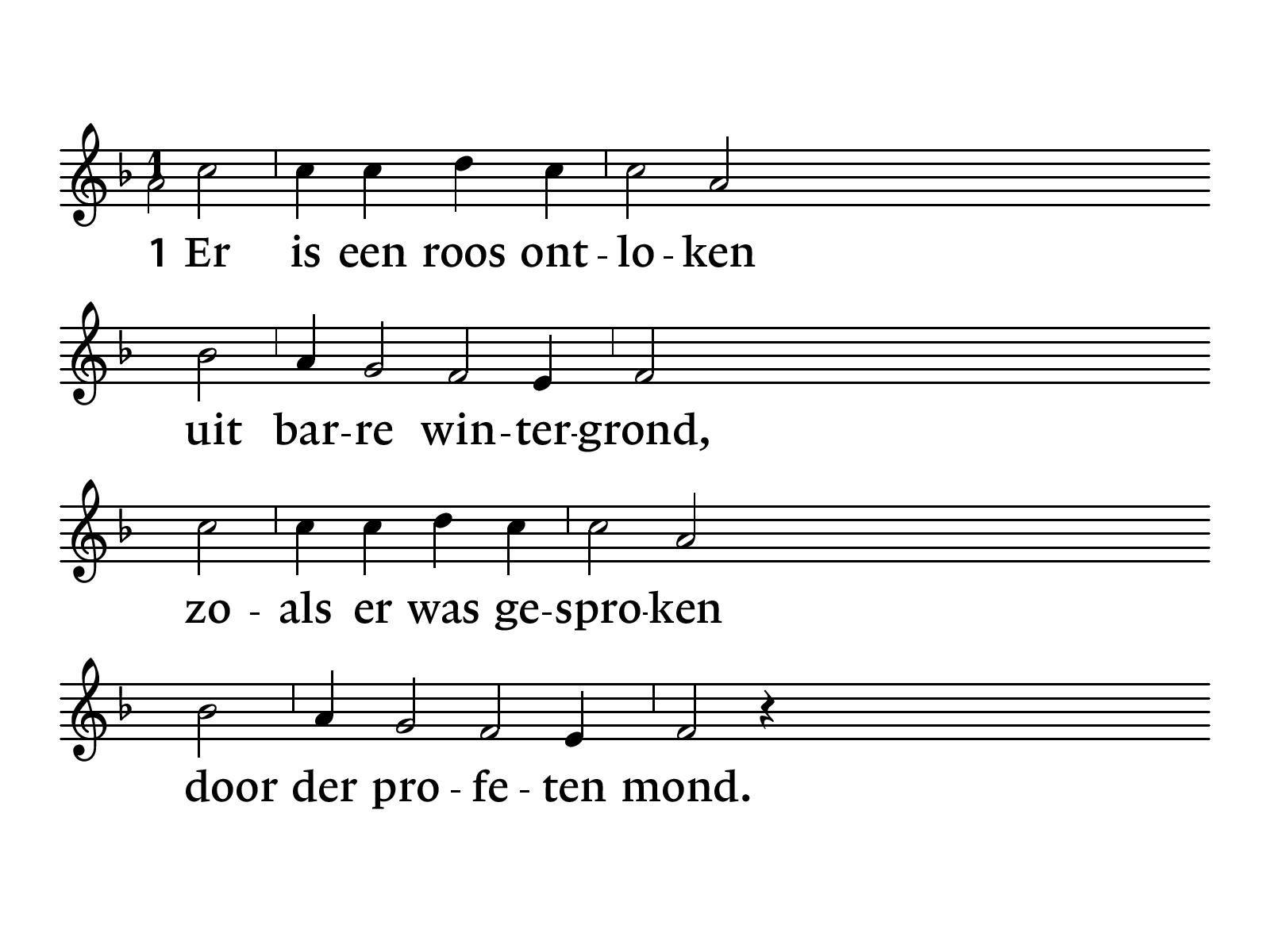 NLB 473
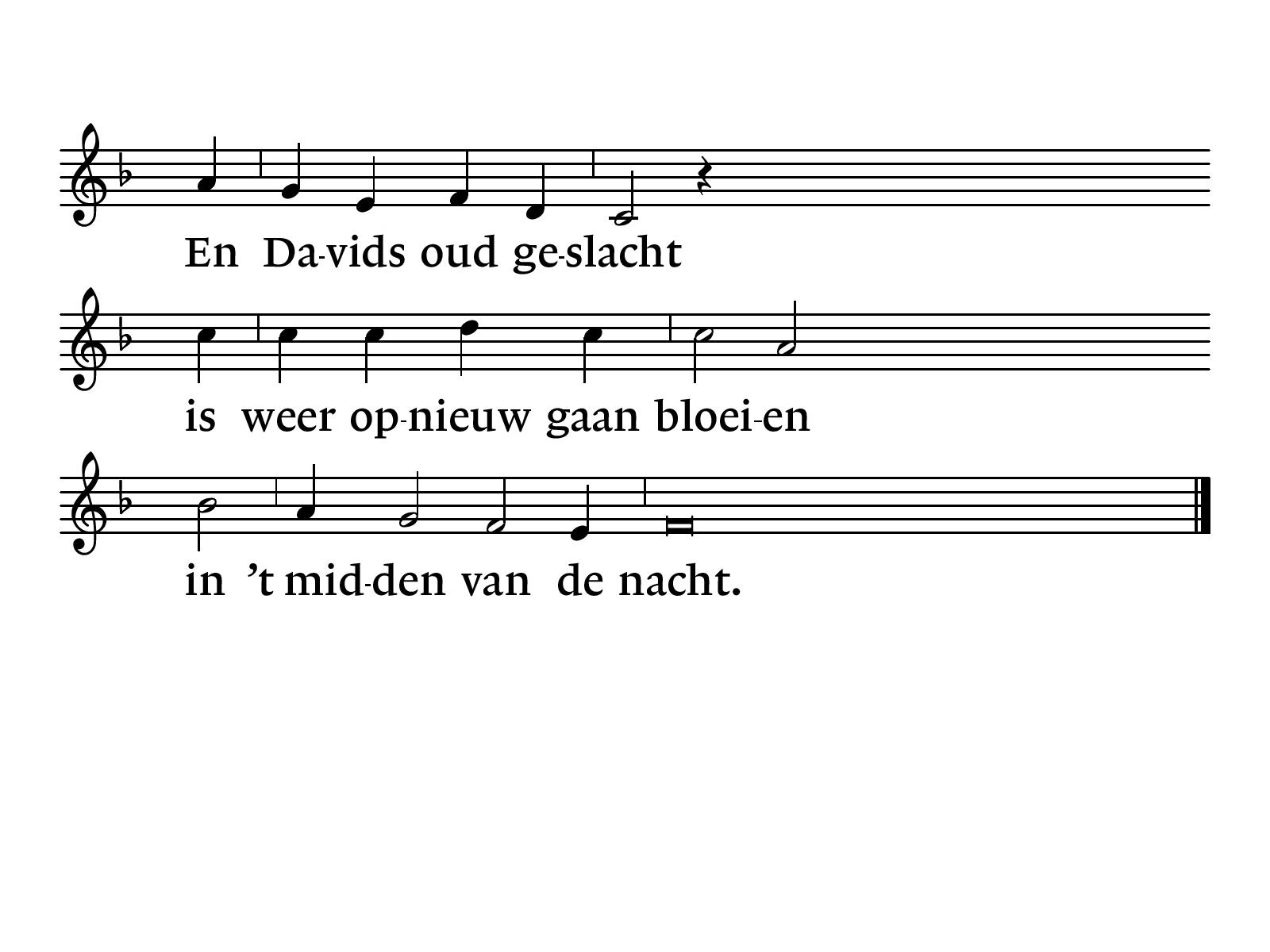 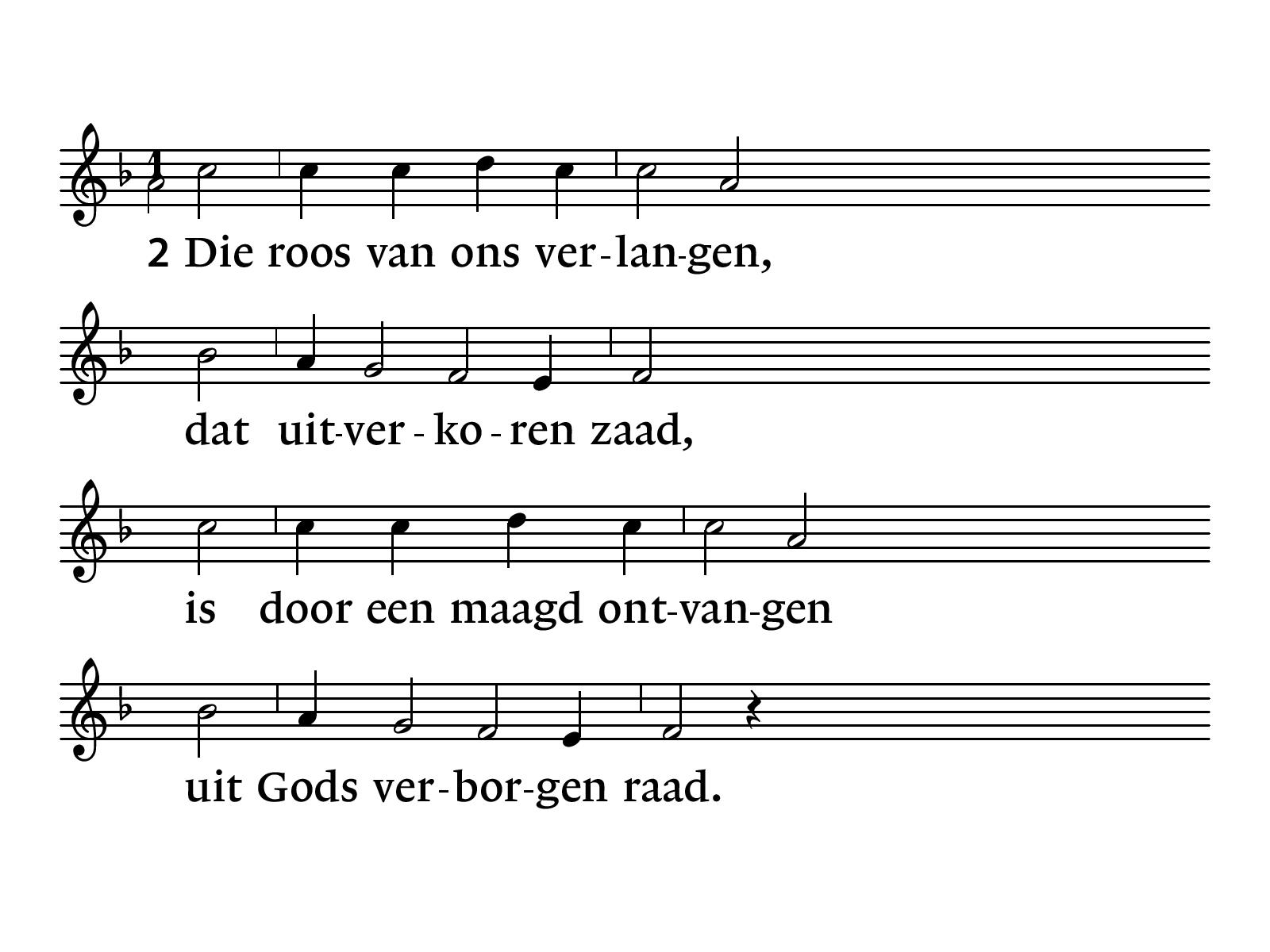 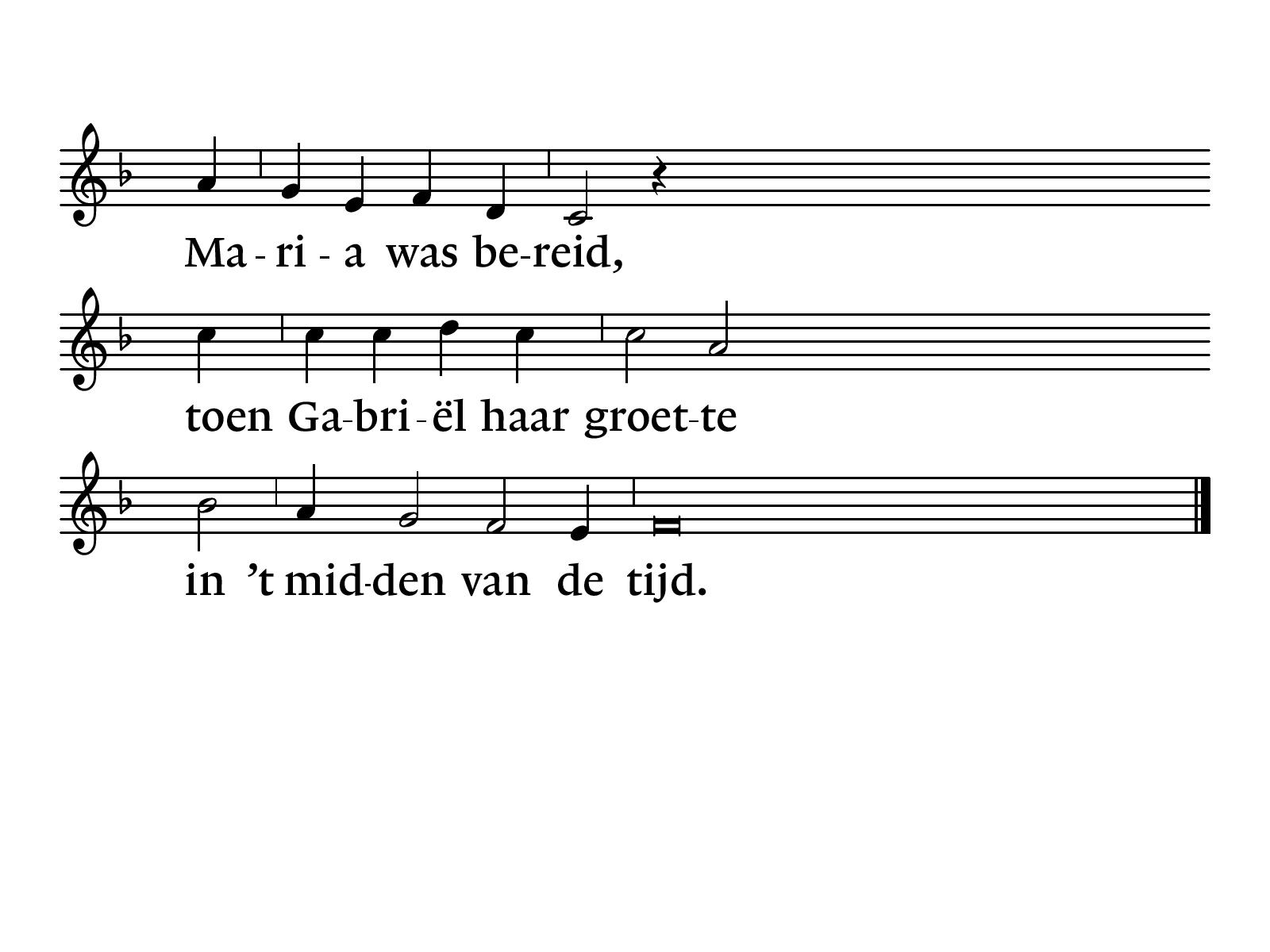 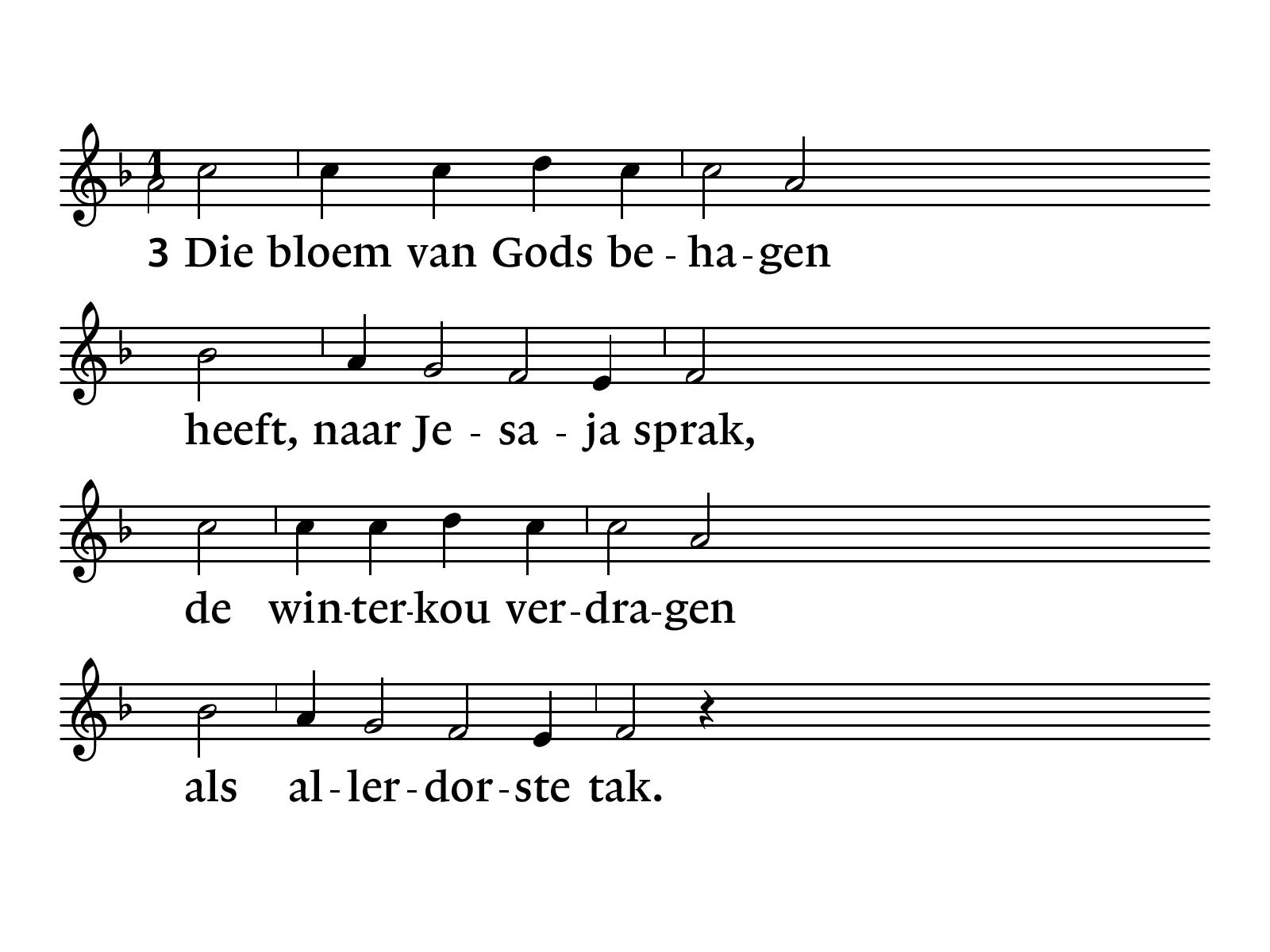 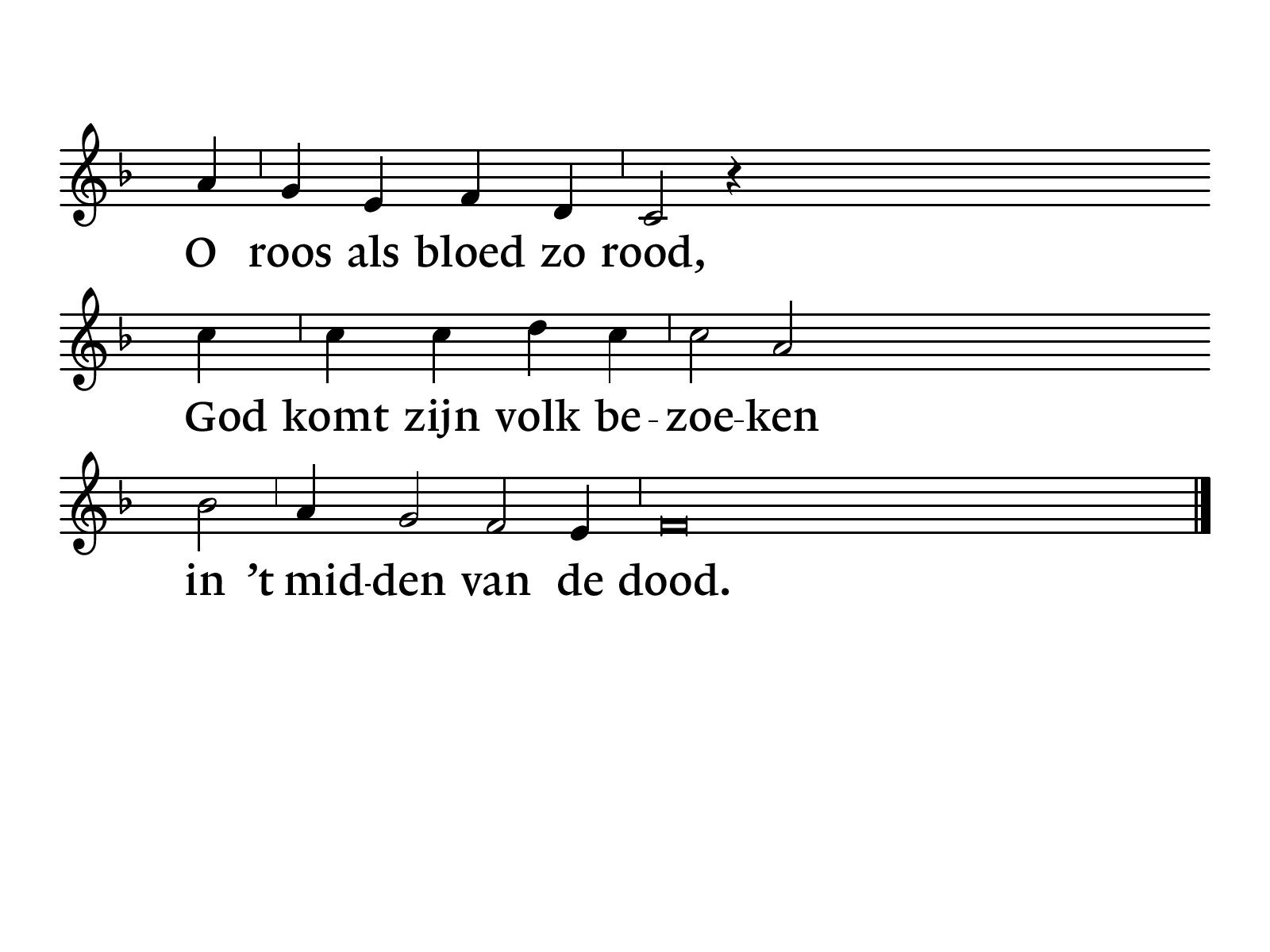 Overdenking
NLB 496: “Een ster ging op uit Israël”
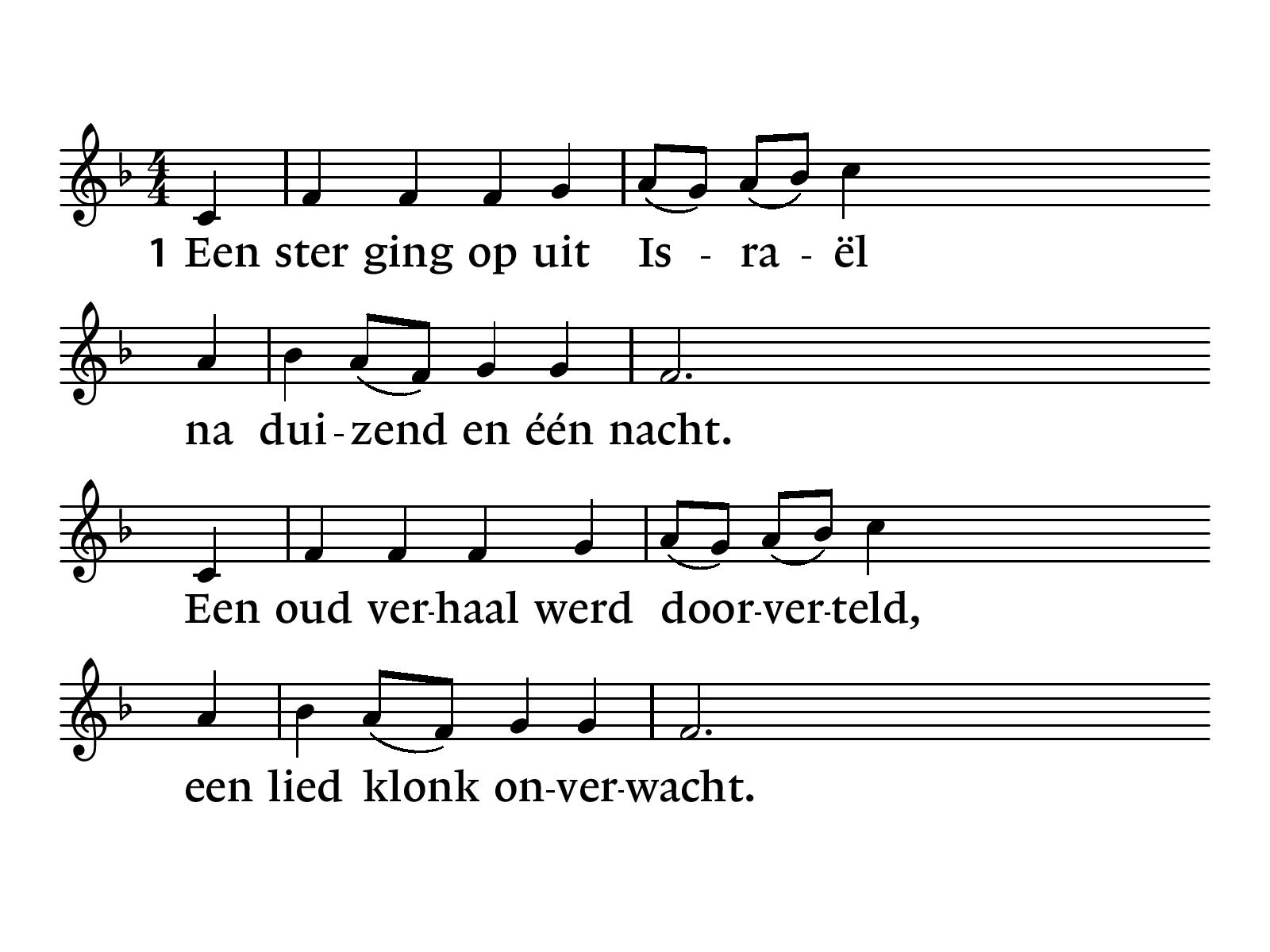 NLB 496
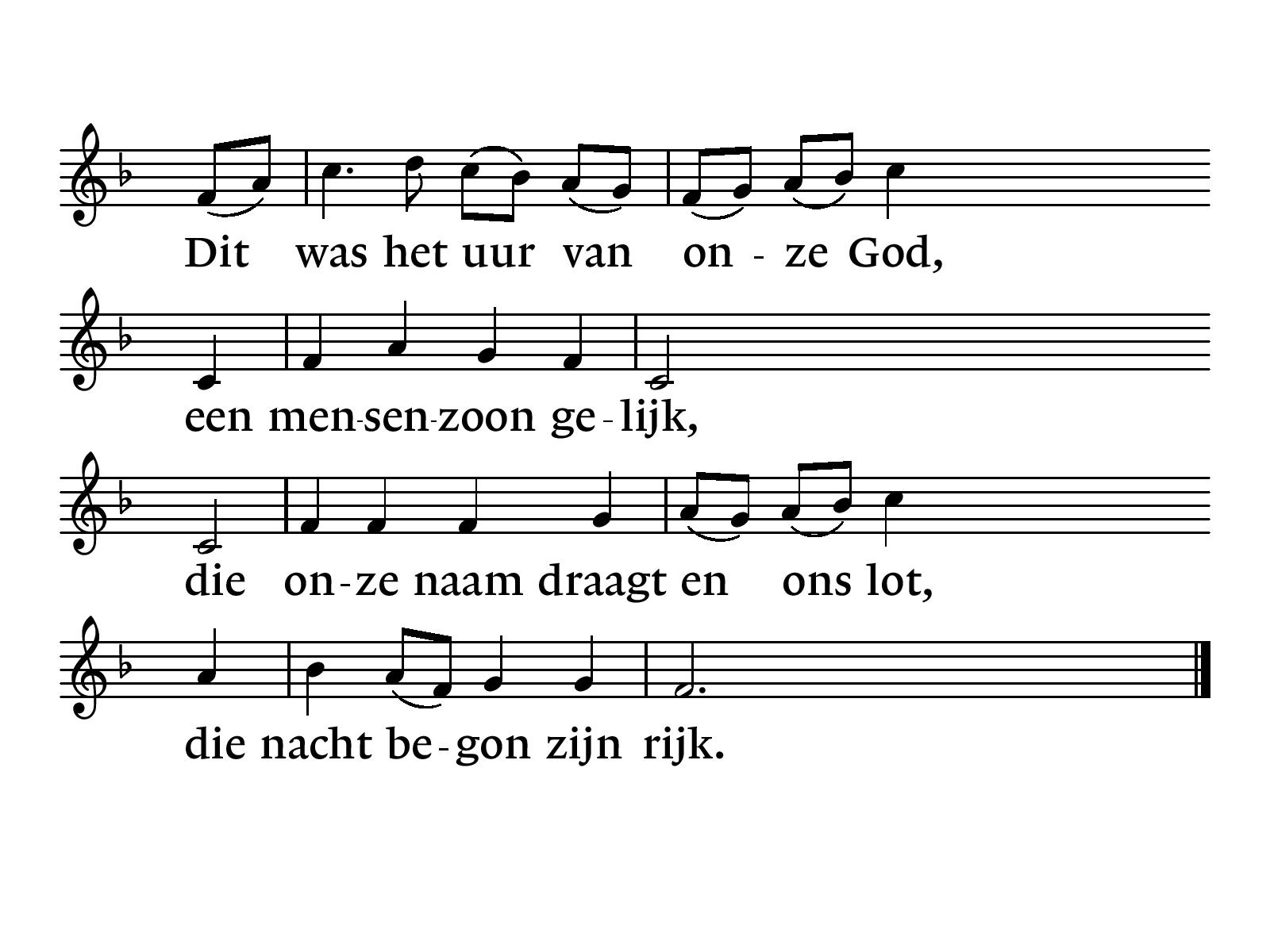 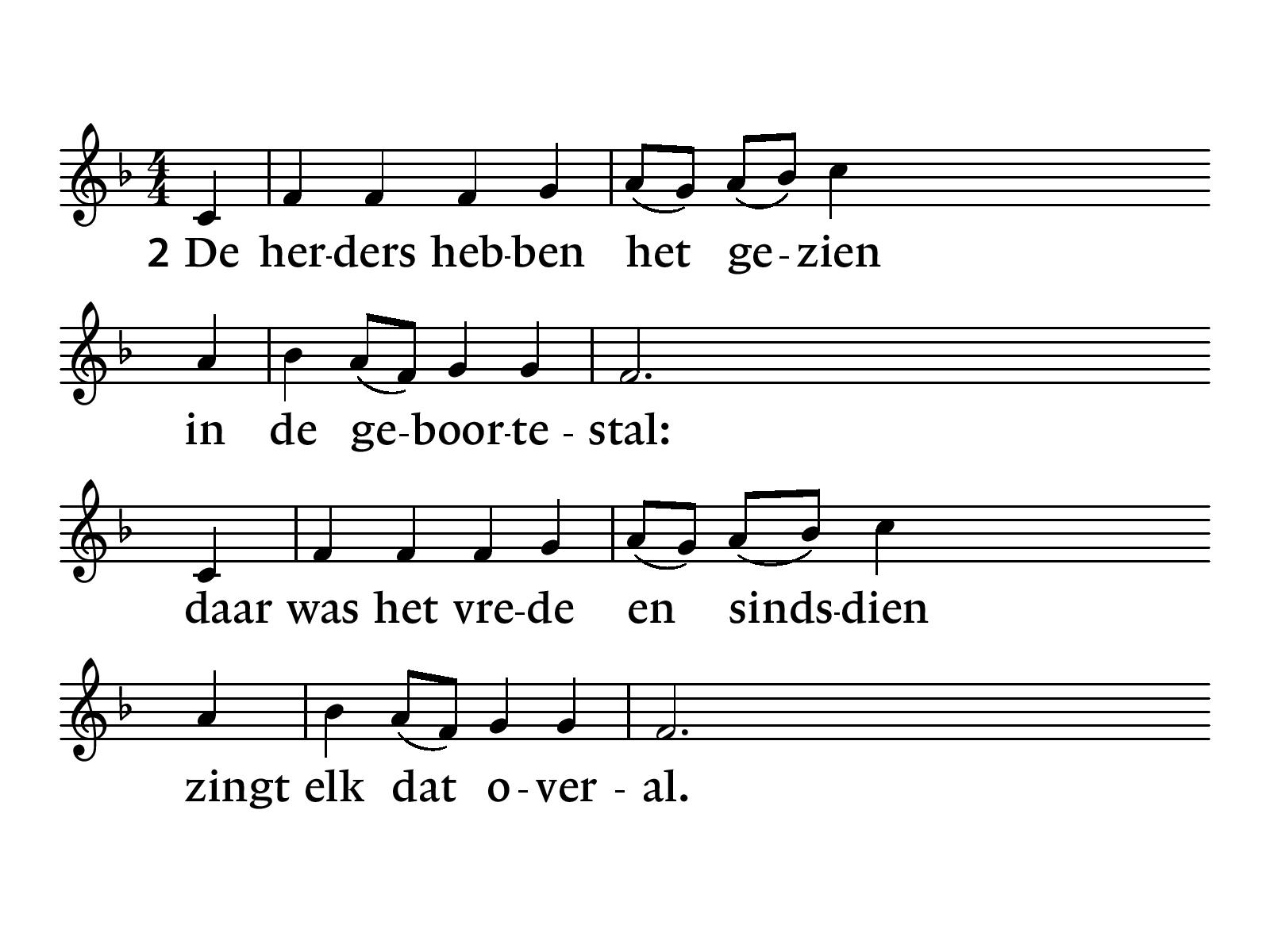 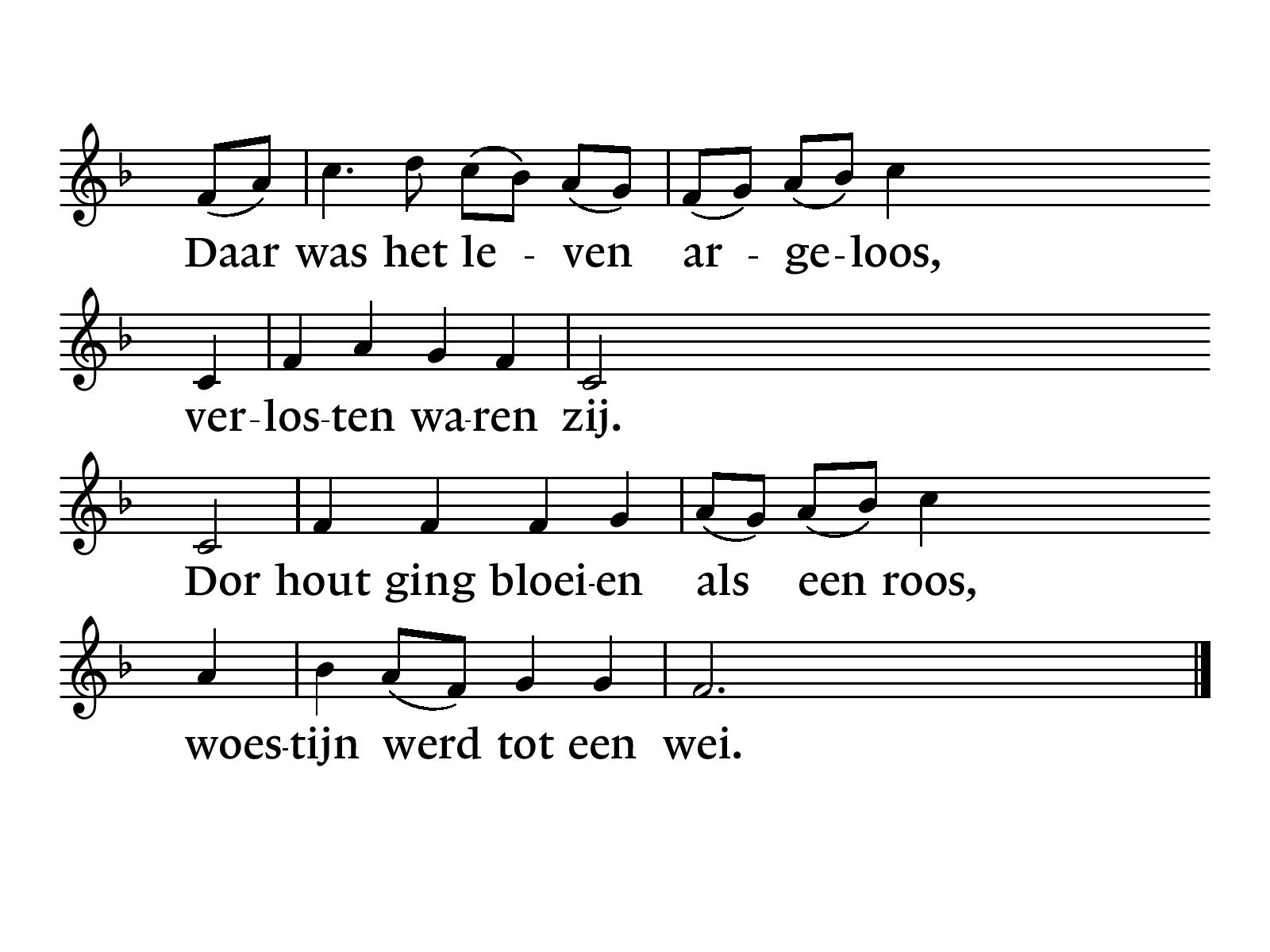 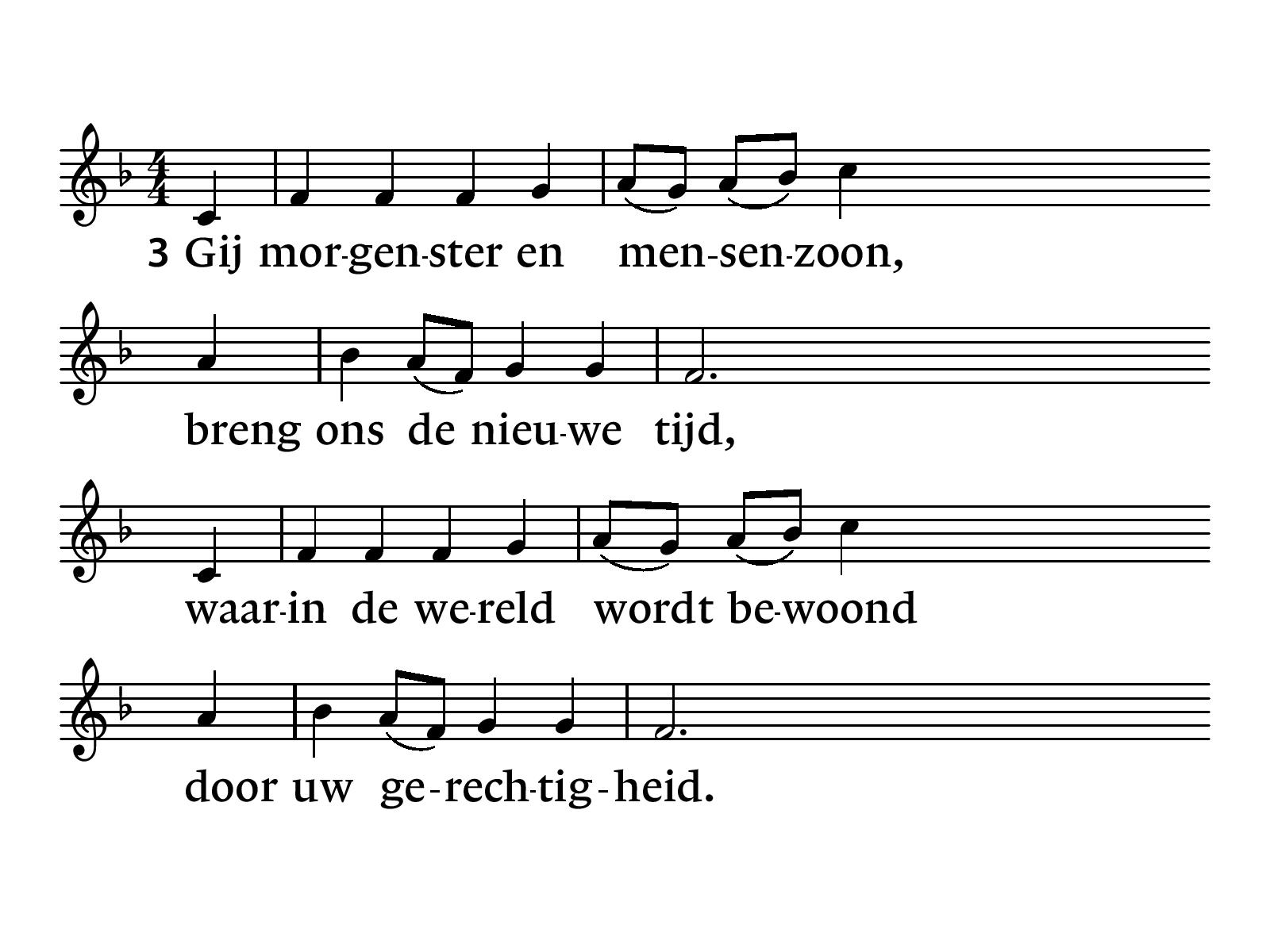 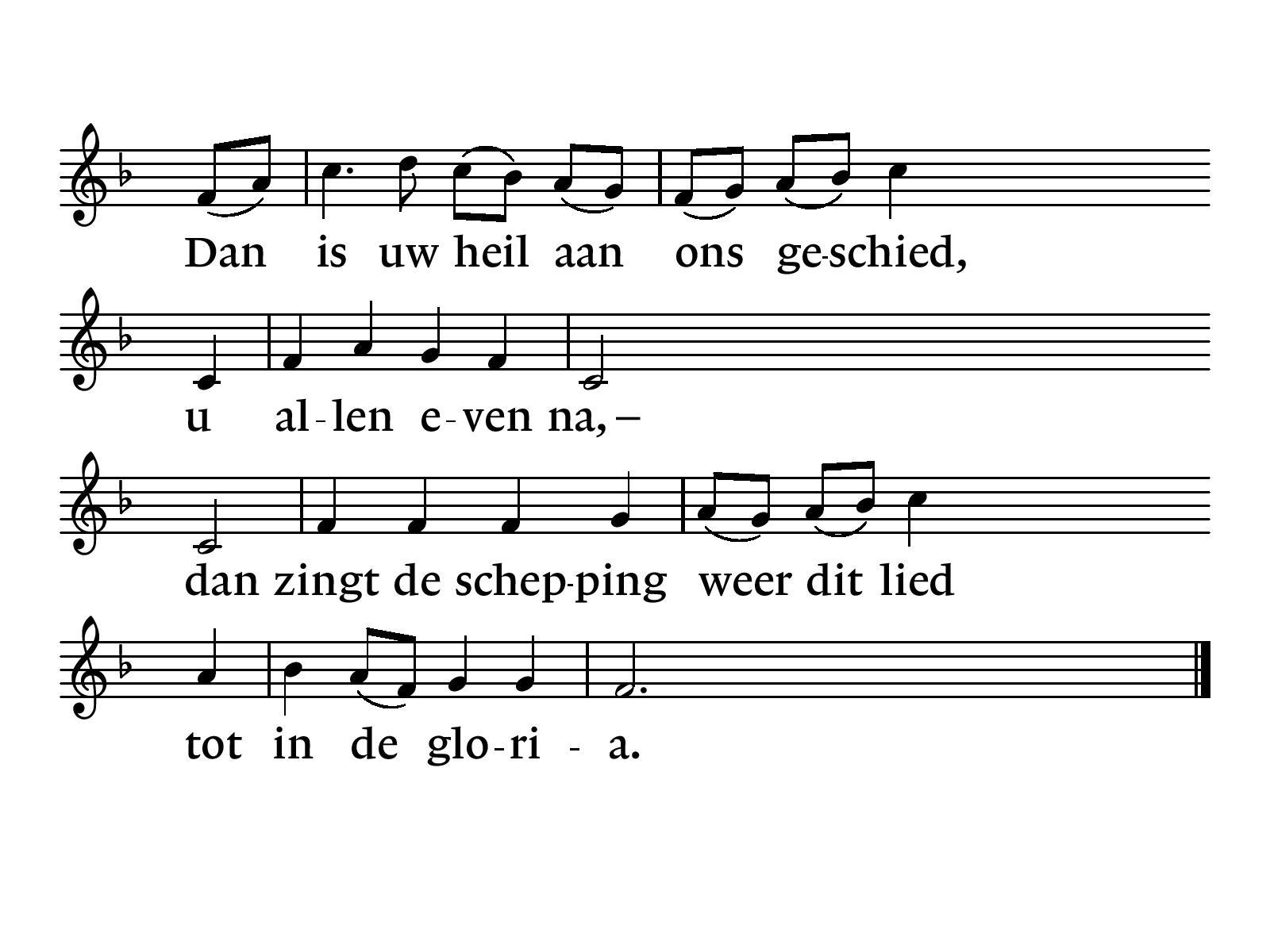 Kinderen terug in de kerk
Kinderlied KEE 10 “Heer U kent mij als geen ander”
KEE 10
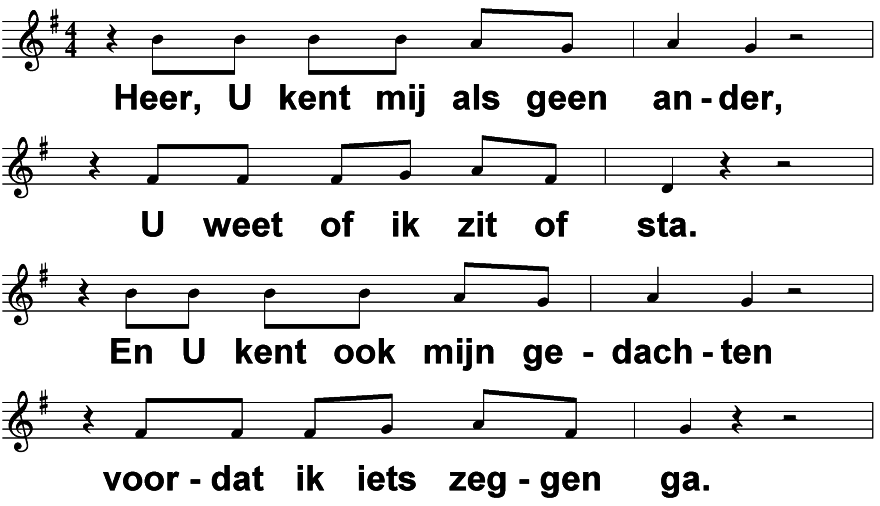 Heer, U kent mij als geen ander (OvK 172)			    t. & m. M. Zimmer
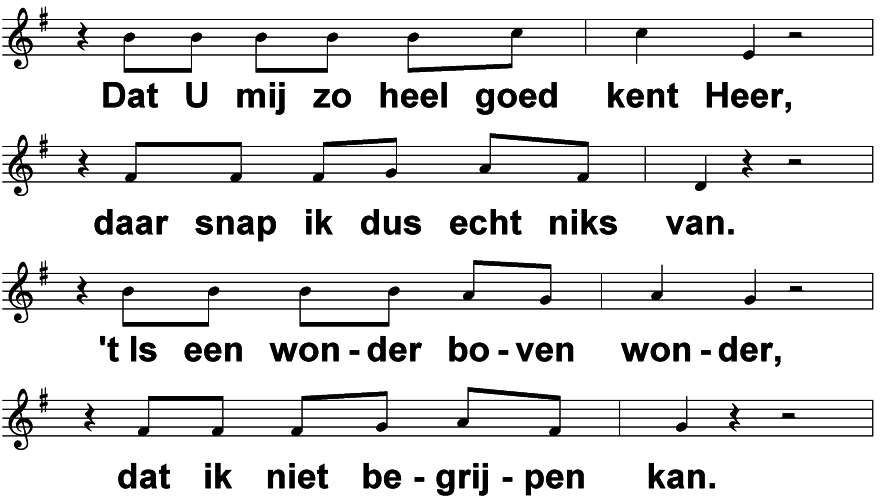 Heer, U kent mij als geen ander (OvK 172)			    t. & m. M. Zimmer
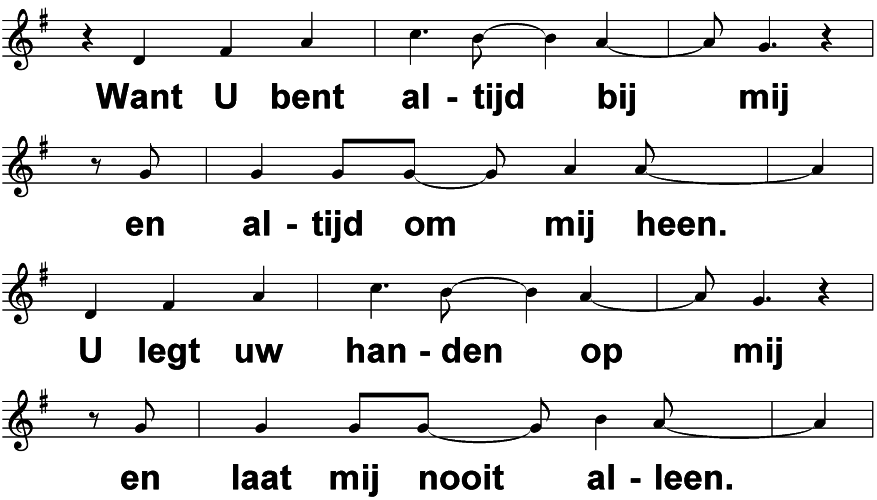 Heer, U kent mij als geen ander (OvK 172)			    t. & m. M. Zimmer
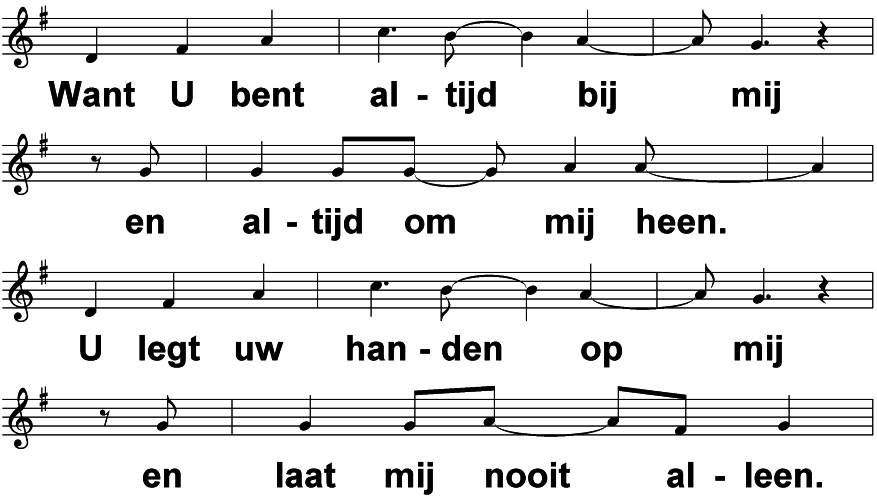 Heer, U kent mij als geen ander (OvK 172)			    t. & m. M. Zimmer
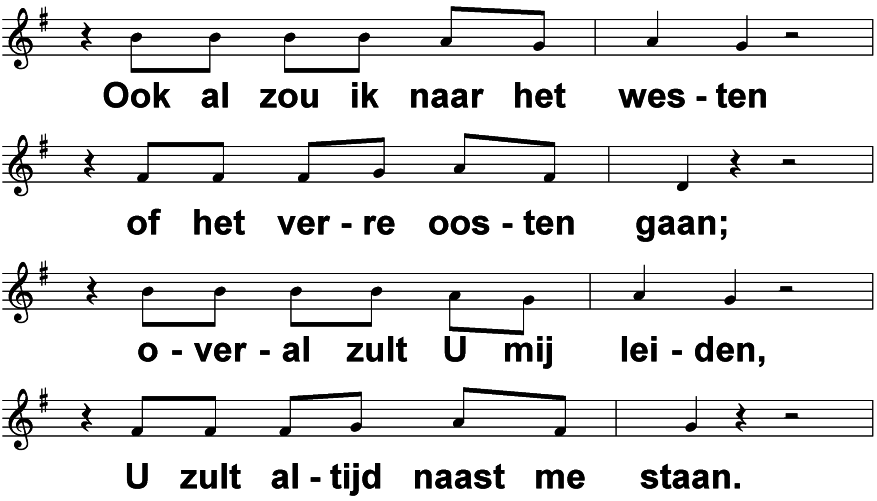 Heer, U kent mij als geen ander (OvK 172)			    t. & m. M. Zimmer
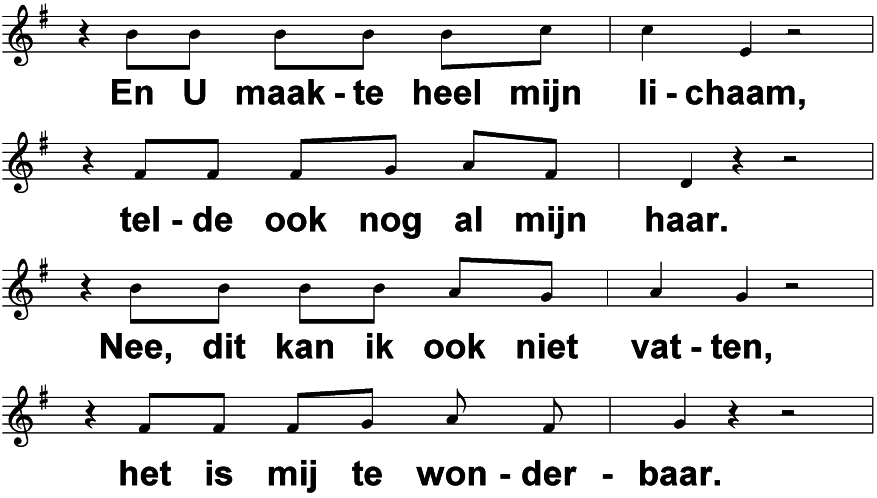 Heer, U kent mij als geen ander (OvK 172)			    t. & m. M. Zimmer
vrouwen:
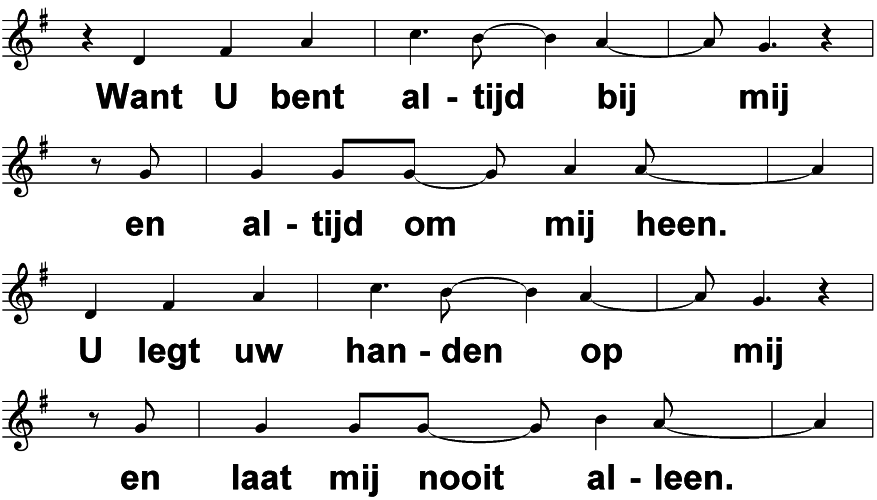 Heer, U kent mij als geen ander (OvK 172)			    t. & m. M. Zimmer
allen:
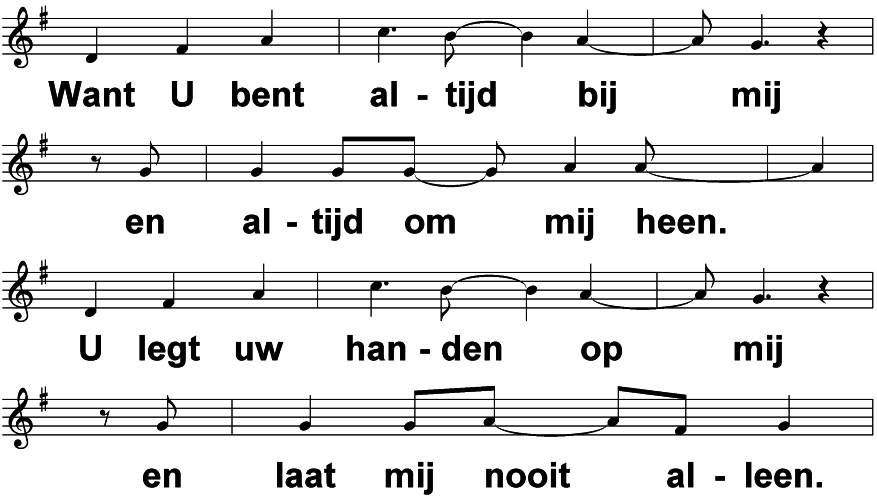 Heer, U kent mij als geen ander (OvK 172)			    t. & m. M. Zimmer
mannen:
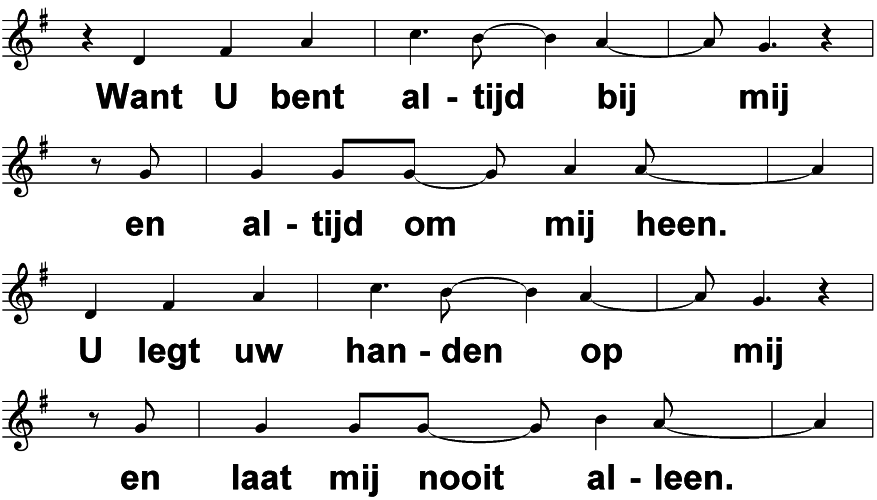 Heer, U kent mij als geen ander (OvK 172)			    t. & m. M. Zimmer
allen:
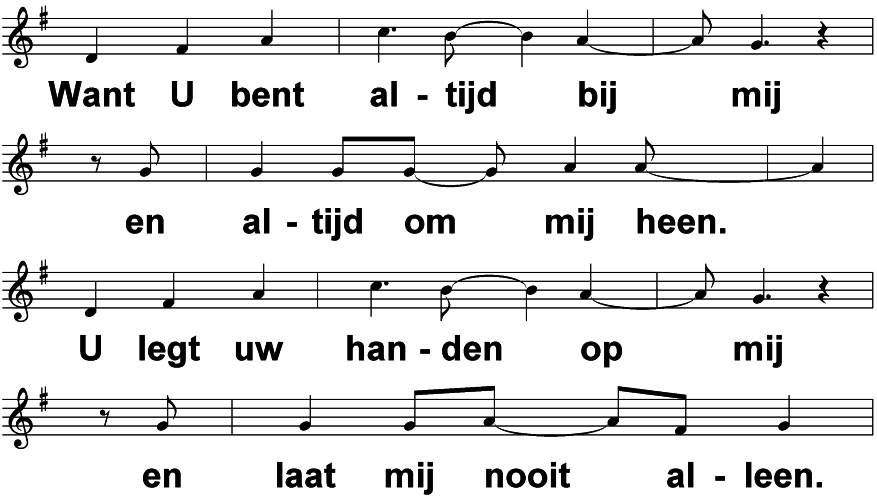 Heer, U kent mij als geen ander (OvK 172)			    t. & m. M. Zimmer
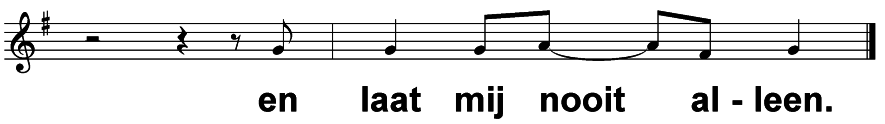 Heer, U kent mij als geen ander (OvK 172)			    t. & m. M. Zimmer
Dankgebed en voorbeden
Collecten

De collecte in de dienst is bestemd voor de kerk
De collecte bij de uitgang is bestemd voor de instandhouding van het kerkgebouw.Via de Scipio-app van deMariakerk kunt u thuis of inde kerk ook geven.
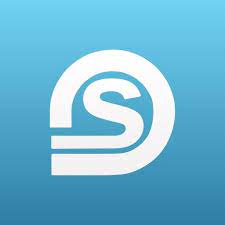 De collecte in de dienst is bestemd voor de kerk
De collecte bij de uitgang is bestemd voor onderhoud van het kerkgebouw.Via de Scipio-app van deMariakerk kunt u thuis of inde kerk ook geven.
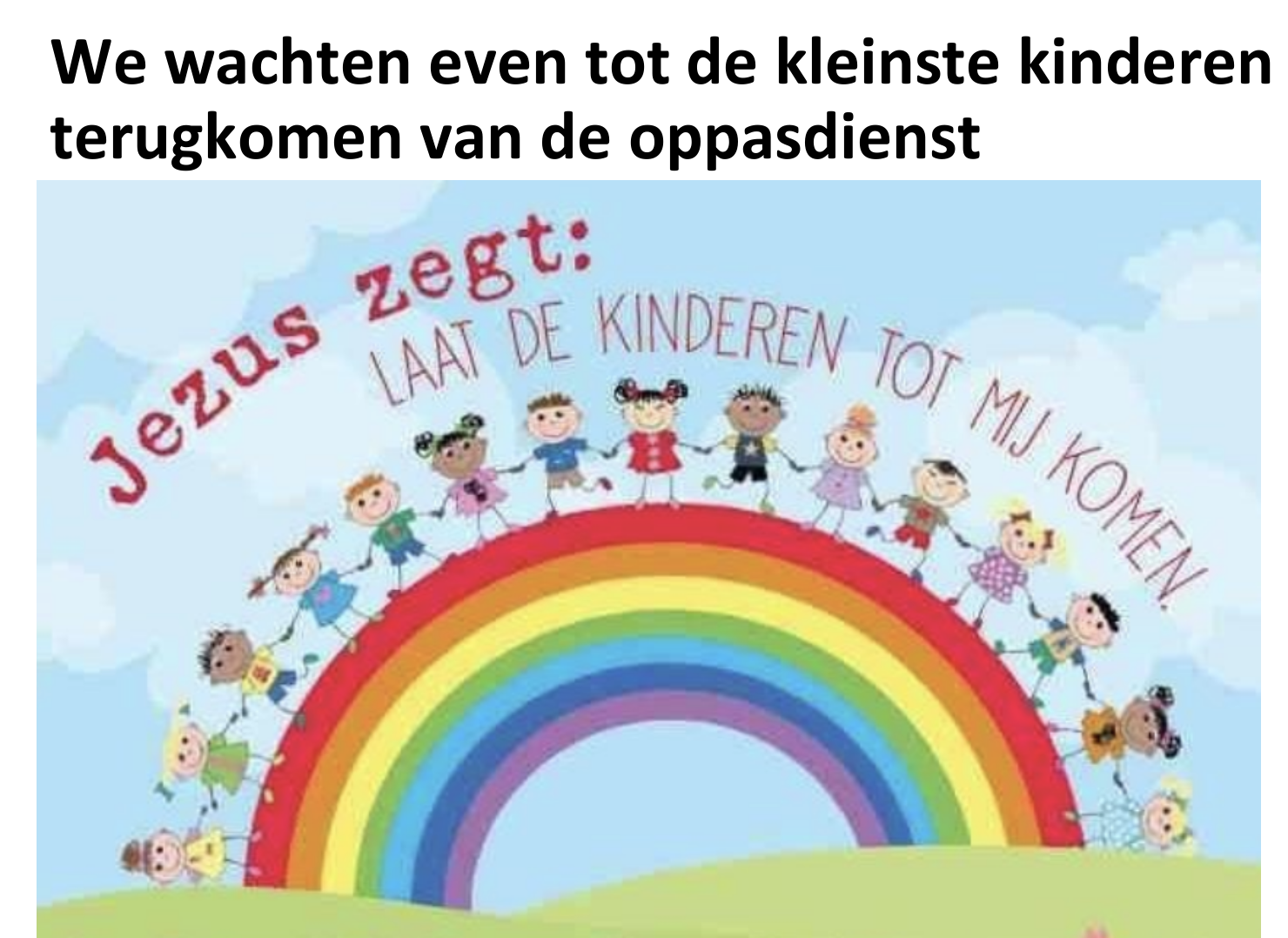 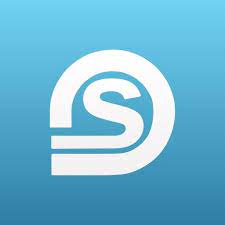 Slotlied NLB 482: 1 en 3 “Er is uit ‘s werelds duistere wolken”
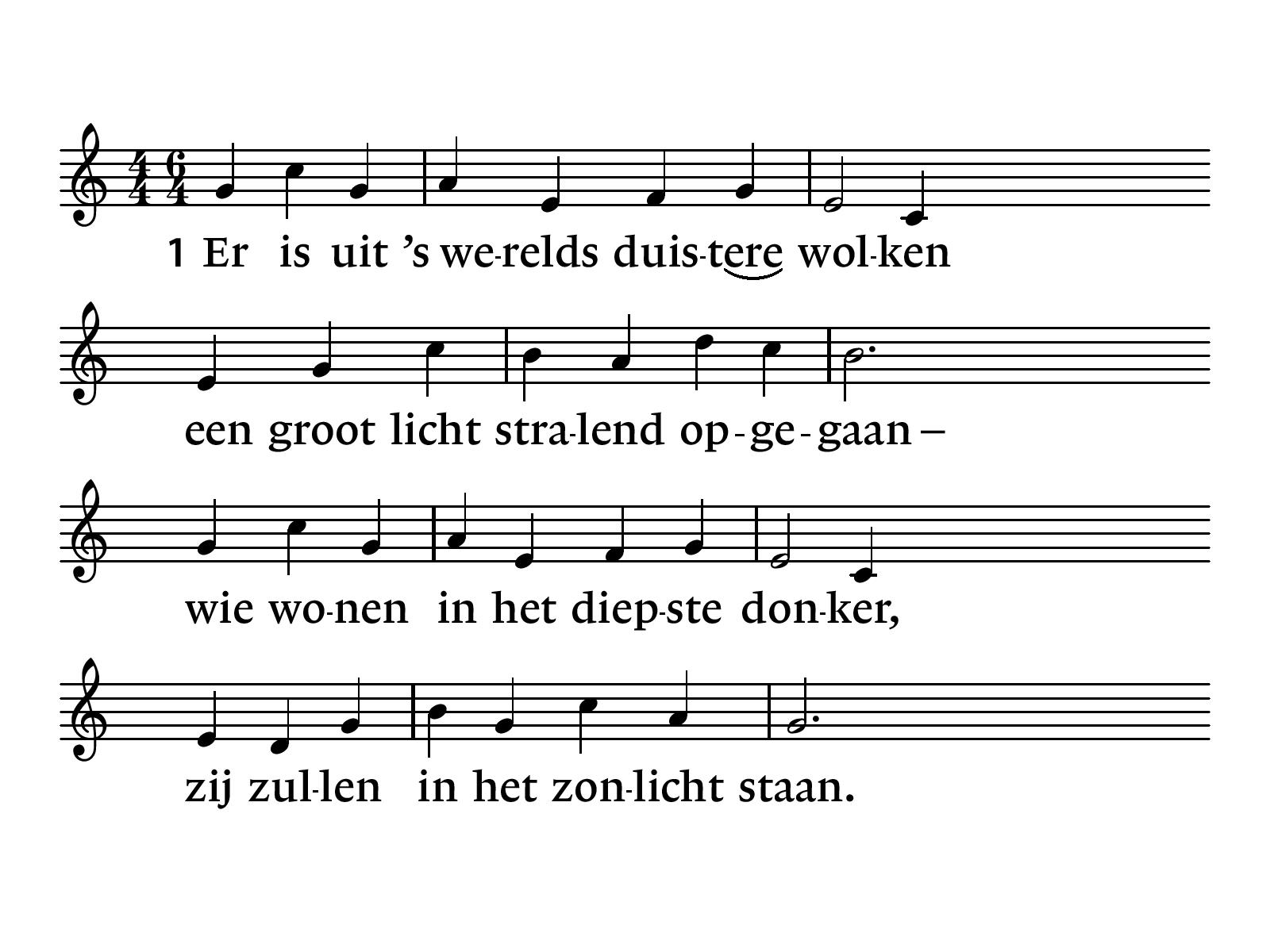 NLB 482
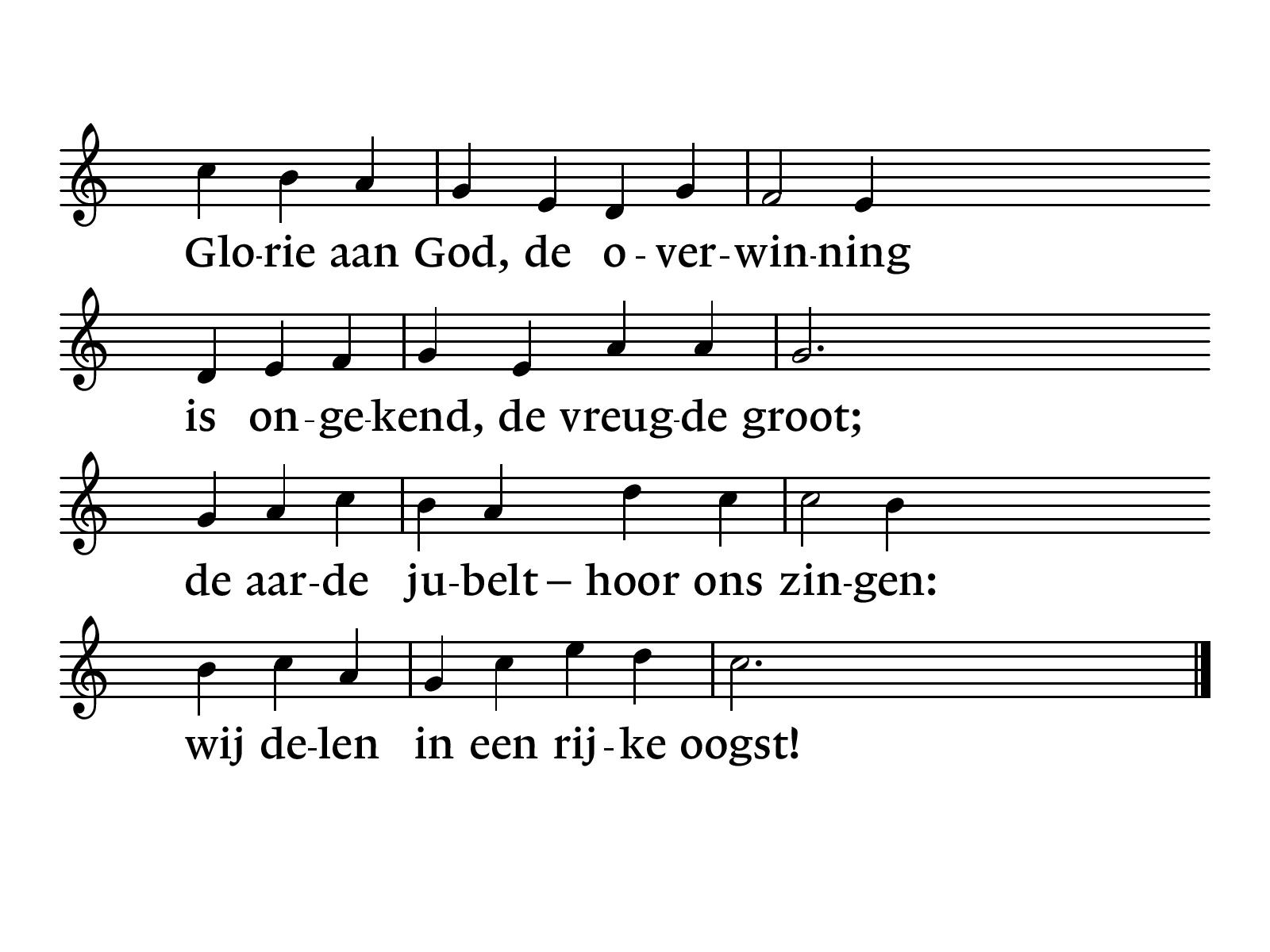 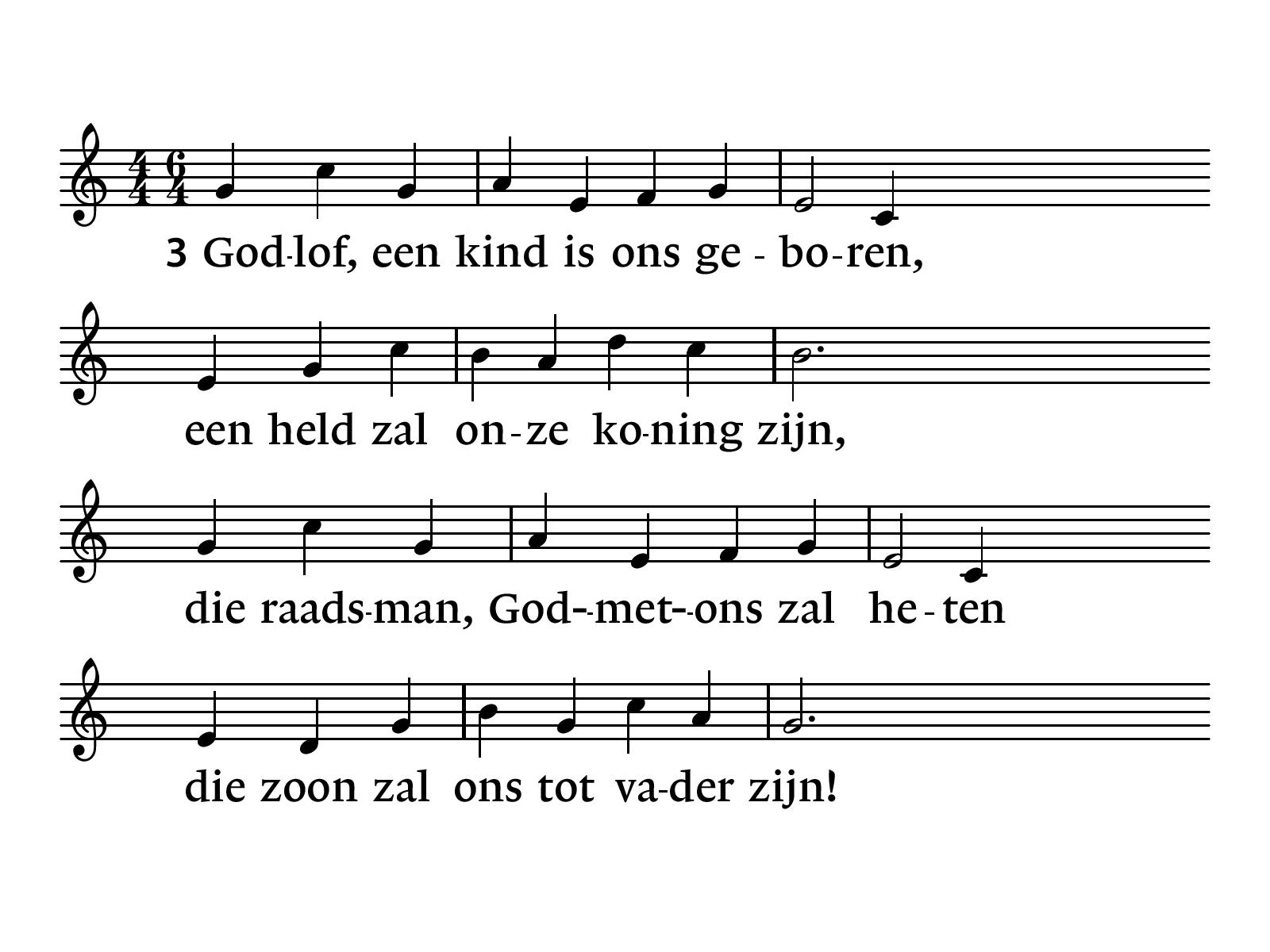 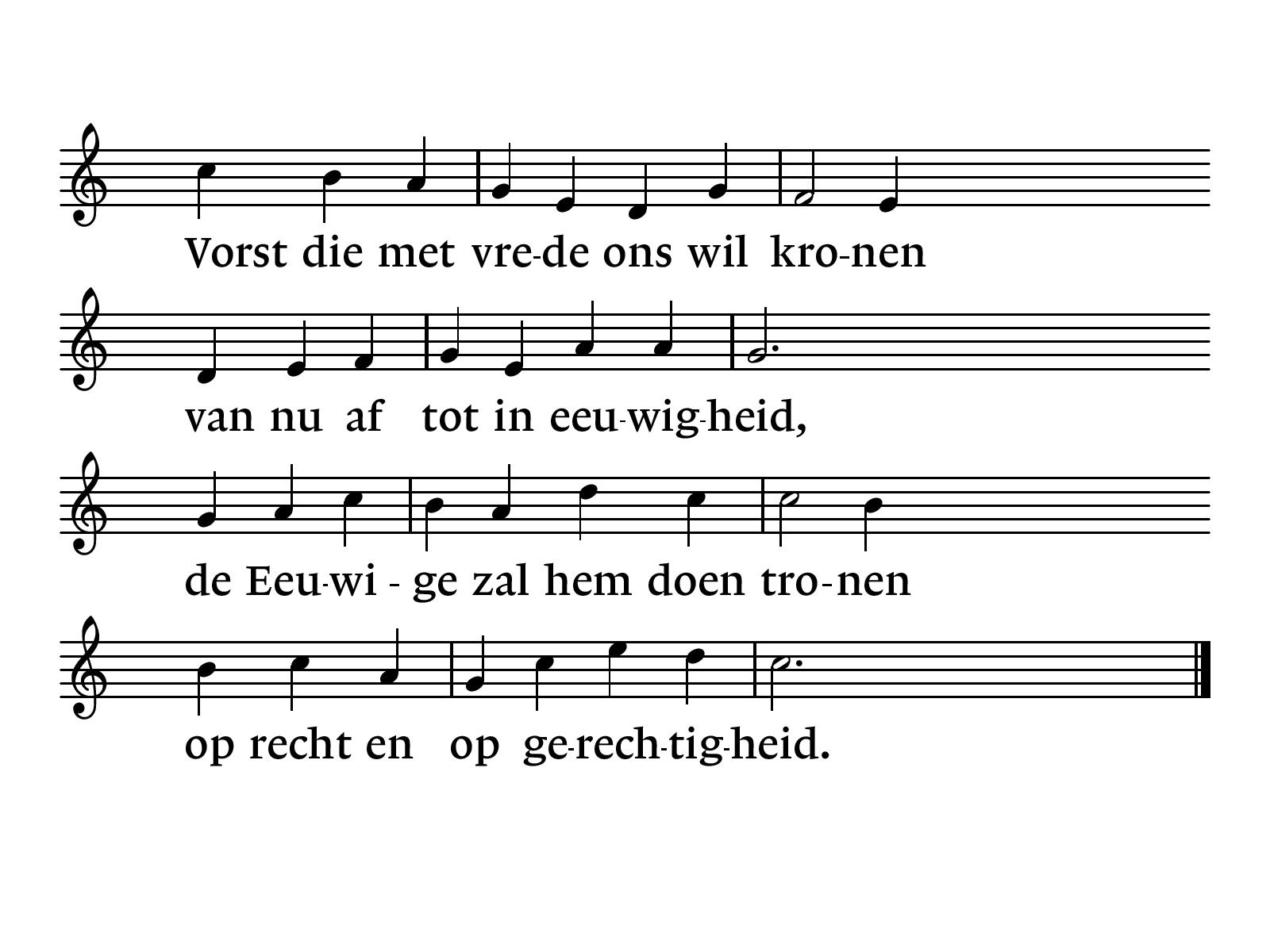 Zegen
Koffie in de Voorhof
Gasten zijn ook van harte welkom